Üzleti modellekaz online térben
Steff József
Kereskedelmi igazgató
Sanoma Media Budapest Zrt.
Tartalom
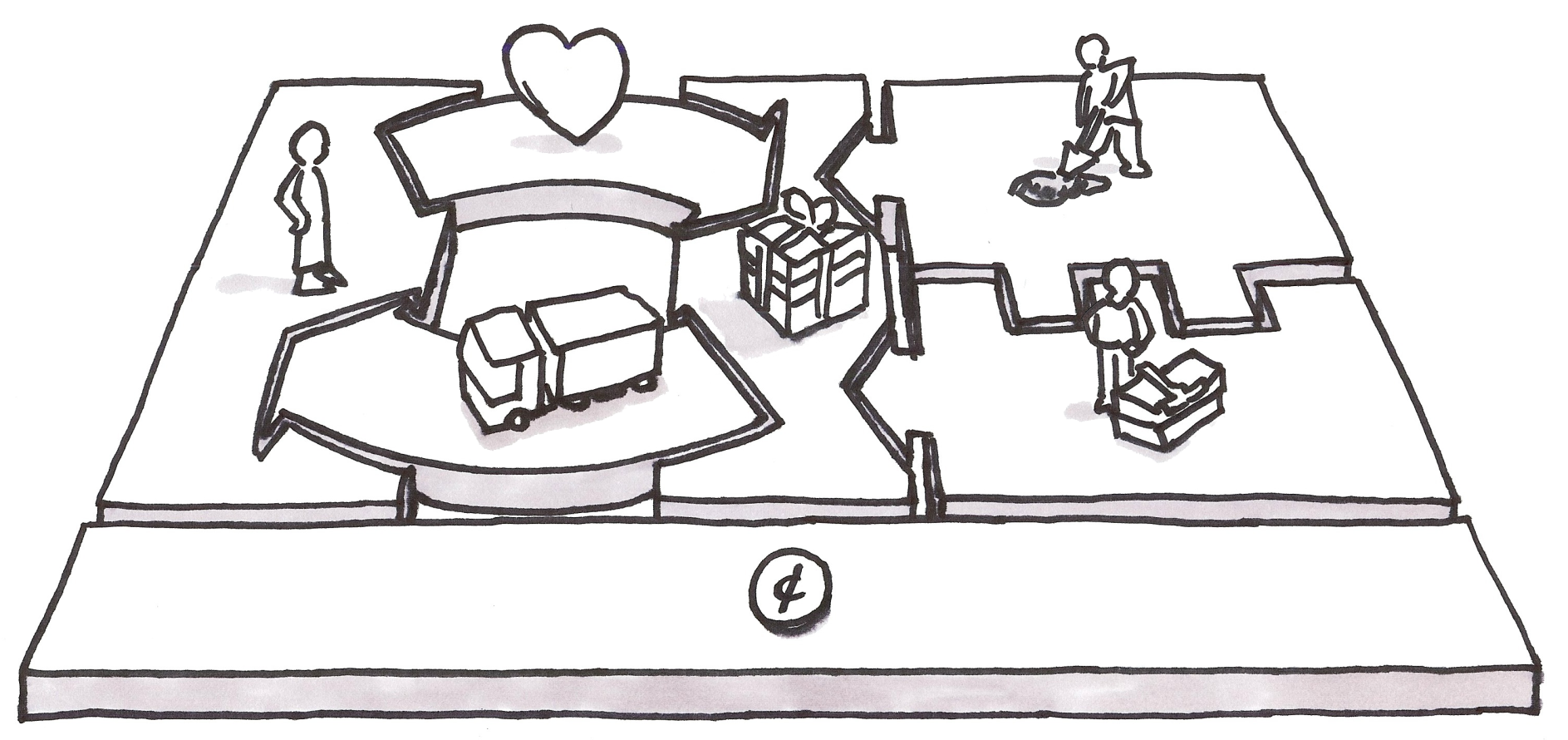 Az Üzleti Modell (ÜM) fogalma
Történeti áttekintés
ÜM-ek a Sanoma portfólióban
Áttekintés
Egy ÜM evolúciója 2000-2013 között
Néhány egyéb érdekes/progresszív ÜM
Gutenberg The Geek
The tendency to operate the future in the terms of the past is precisely what we see today on the net, as newspaper, magazine, and book publishers mimic their paper presence on digital screens: Old wine in new casks. They use the iPad not to reinvent their products, but to replicate them in hopes of recapturing their lost control over content and business models.

Jeff Jarvis, Gutenberg The Geek
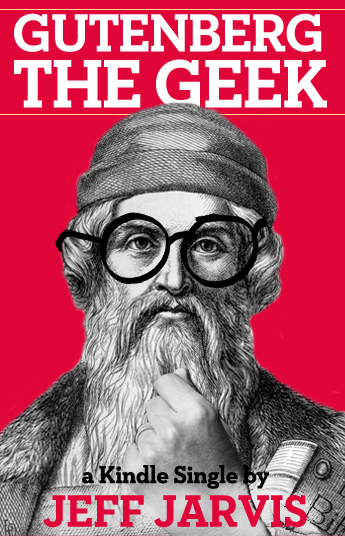 Tudd ki vagy és mit akarsz
„to organize the world’s information and make it universally accessible and useful”
„to give people the power to share and make the world more open and connected”
„to be Earth’s most customer-centric company, where customers can find and discover anything they might want to buy online, and endeavors to offer its customers the lowest possible prices”
„to provide a global online marketplace where practically anyone can trade practically anything, enabling economic opportunity around the world”
„we make the world's daily habits inspiring and entertaining”
„we help people access and understand the world. A world full of opportunities and experiences – a world to explore, influence or share. Working together with our customers, we create high quality, relevant, captivating content: information, inspiration, education and entertainment, across media in multiple channels. We serve their individual needs to develop themselves and enjoy their lives”
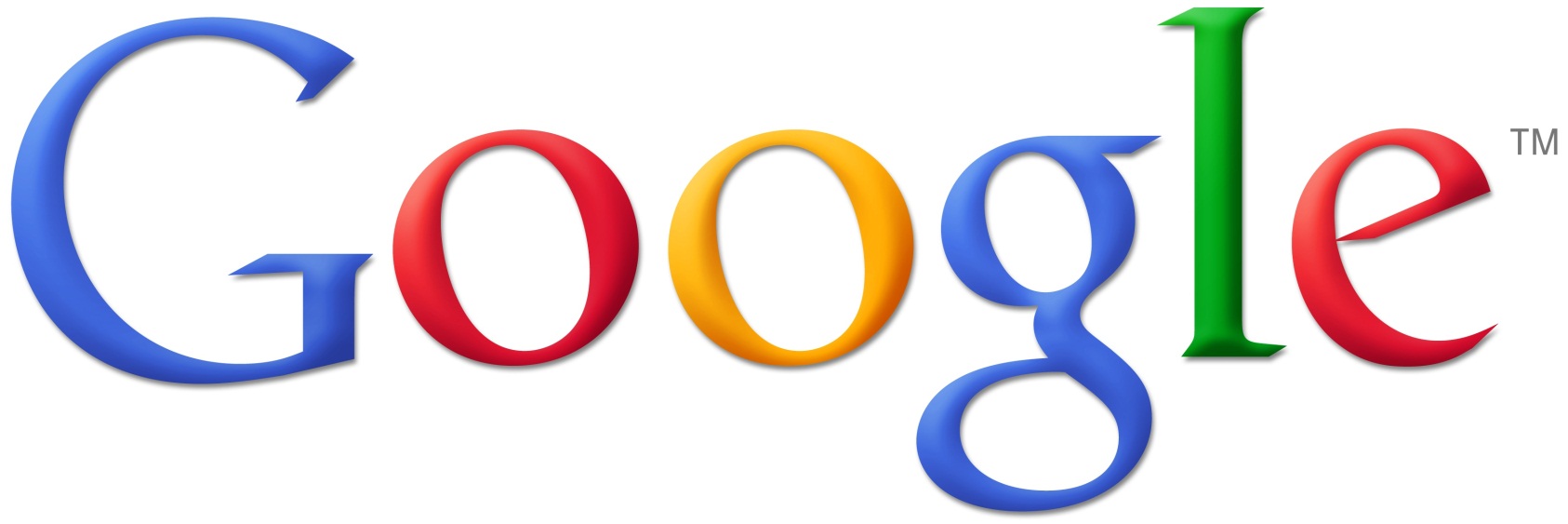 Tudd ki vagy és mit akarsz
„to organize the world’s information and make it universally accessible and useful”
„to give people the power to share and make the world more open and connected”
„to be Earth’s most customer-centric company, where customers can find and discover anything they might want to buy online, and endeavors to offer its customers the lowest possible prices”
„to provide a global online marketplace where practically anyone can trade practically anything, enabling economic opportunity around the world”
„we make the world's daily habits inspiring and entertaining”
„we help people access and understand the world. A world full of opportunities and experiences – a world to explore, influence or share. Working together with our customers, we create high quality, relevant, captivating content: information, inspiration, education and entertainment, across media in multiple channels. We serve their individual needs to develop themselves and enjoy their lives”
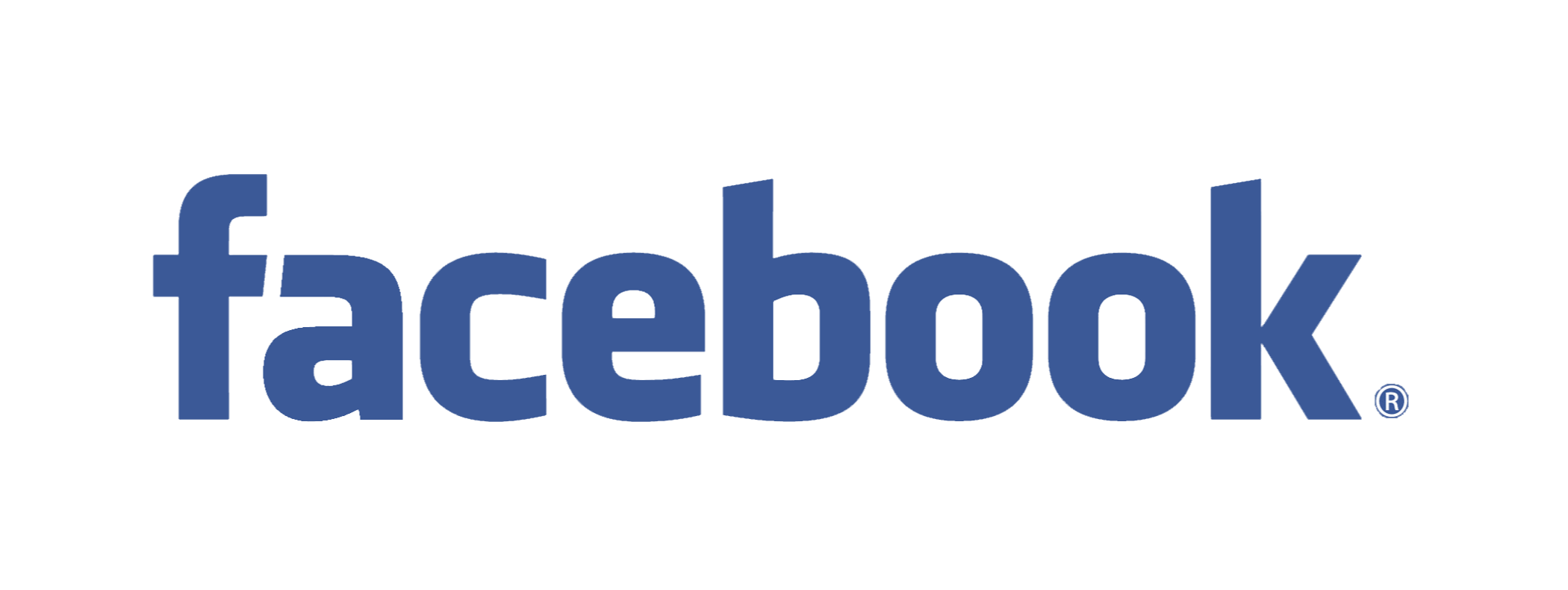 Tudd ki vagy és mit akarsz
„to organize the world’s information and make it universally accessible and useful”
„to give people the power to share and make the world more open and connected”
„to be Earth’s most customer-centric company, where customers can find and discover anything they might want to buy online, and endeavors to offer its customers the lowest possible prices”
„to provide a global online marketplace where practically anyone can trade practically anything, enabling economic opportunity around the world”
„we make the world's daily habits inspiring and entertaining”
„we help people access and understand the world. A world full of opportunities and experiences – a world to explore, influence or share. Working together with our customers, we create high quality, relevant, captivating content: information, inspiration, education and entertainment, across media in multiple channels. We serve their individual needs to develop themselves and enjoy their lives”
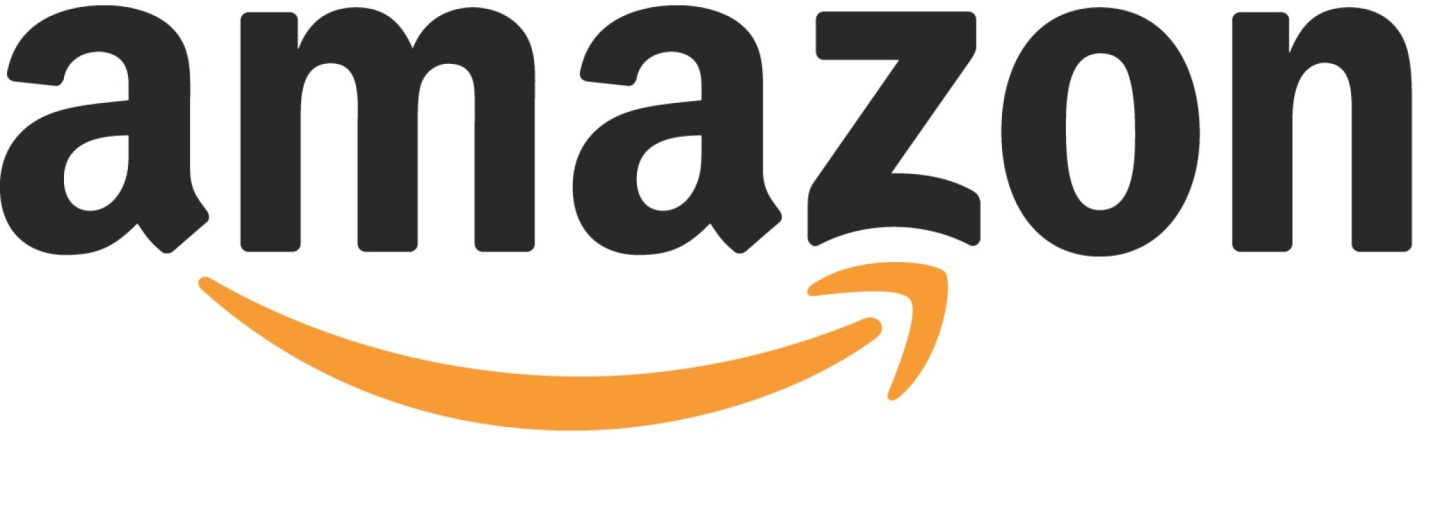 Tudd ki vagy és mit akarsz
„to organize the world’s information and make it universally accessible and useful”
„to give people the power to share and make the world more open and connected”
„to be Earth’s most customer-centric company, where customers can find and discover anything they might want to buy online, and endeavors to offer its customers the lowest possible prices”
„to provide a global online marketplace where practically anyone can trade practically anything, enabling economic opportunity around the world”
„we make the world's daily habits inspiring and entertaining”
„we help people access and understand the world. A world full of opportunities and experiences – a world to explore, influence or share. Working together with our customers, we create high quality, relevant, captivating content: information, inspiration, education and entertainment, across media in multiple channels. We serve their individual needs to develop themselves and enjoy their lives”
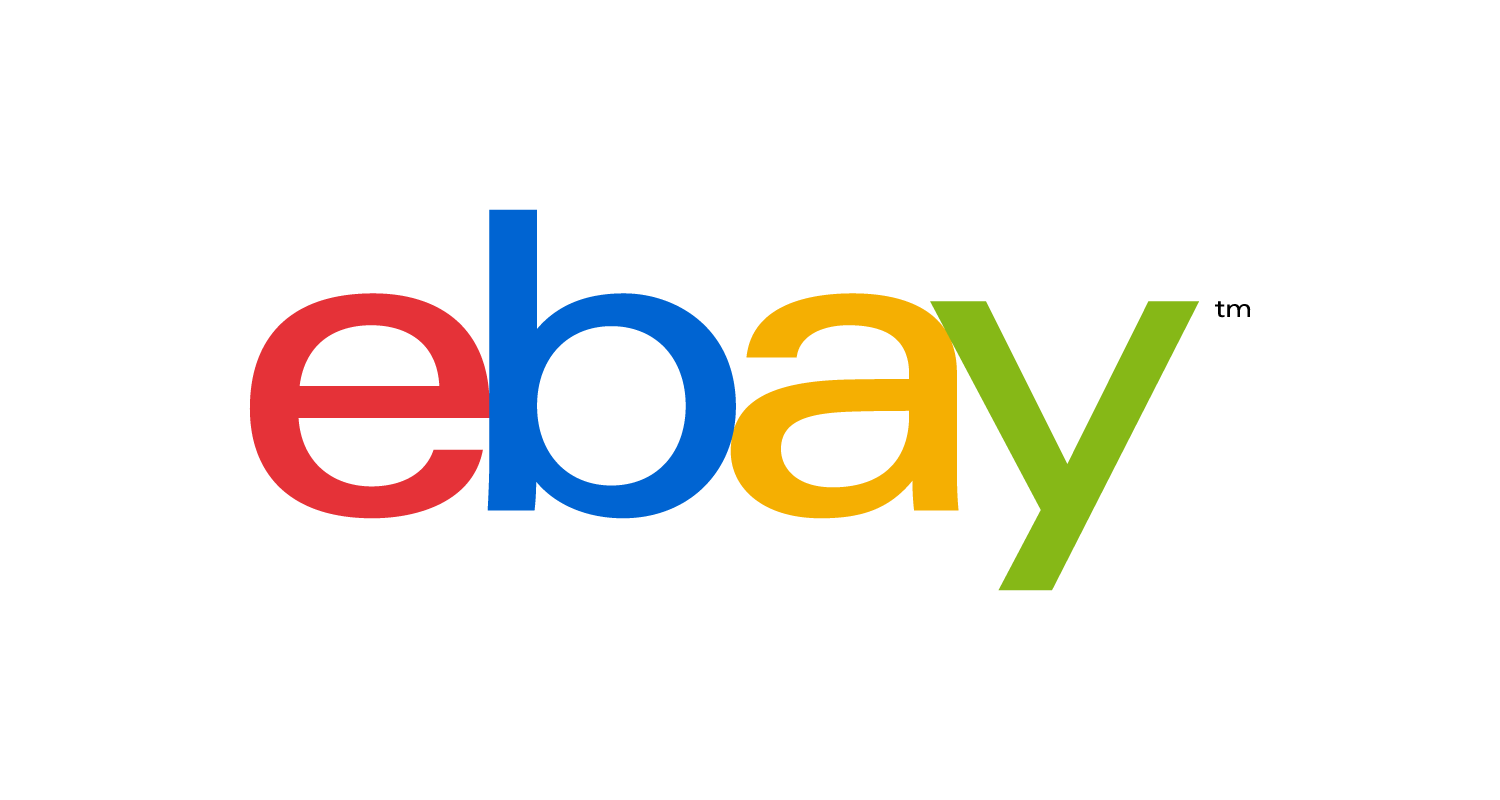 Tudd ki vagy és mit akarsz
„to organize the world’s information and make it universally accessible and useful”
„to give people the power to share and make the world more open and connected”
„to be Earth’s most customer-centric company, where customers can find and discover anything they might want to buy online, and endeavors to offer its customers the lowest possible prices”
„to provide a global online marketplace where practically anyone can trade practically anything, enabling economic opportunity around the world”
„we make the world's daily habits inspiring and entertaining”
„we help people access and understand the world. A world full of opportunities and experiences – a world to explore, influence or share. Working together with our customers, we create high quality, relevant, captivating content: information, inspiration, education and entertainment, across media in multiple channels. We serve their individual needs to develop themselves and enjoy their lives”
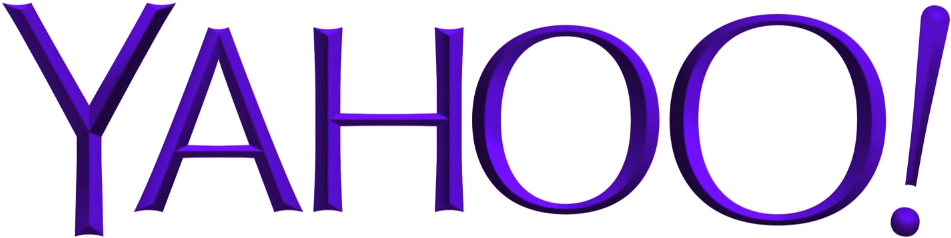 Tudd ki vagy és mit akarsz
„to organize the world’s information and make it universally accessible and useful”
„to give people the power to share and make the world more open and connected”
„to be Earth’s most customer-centric company, where customers can find and discover anything they might want to buy online, and endeavors to offer its customers the lowest possible prices”
„to provide a global online marketplace where practically anyone can trade practically anything, enabling economic opportunity around the world”
„we make the world's daily habits inspiring and entertaining”
„we help people access and understand the world. A world full of opportunities and experiences – a world to explore, influence or share. Working together with our customers, we create high quality, relevant, captivating content: information, inspiration, education and entertainment, across media in multiple channels. We serve their individual needs to develop themselves and enjoy their lives”
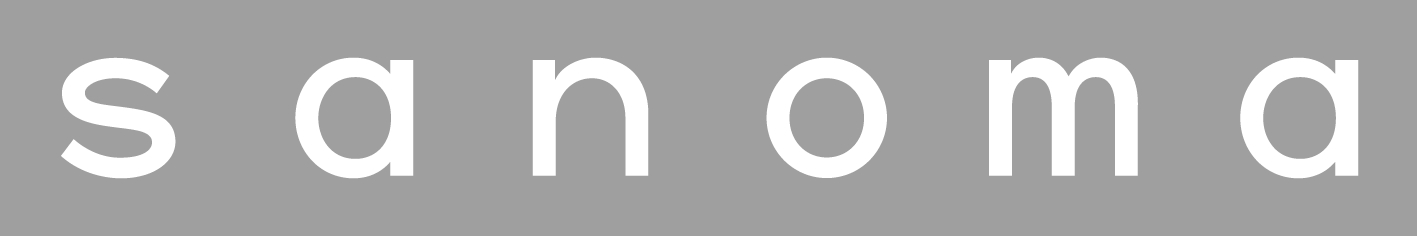 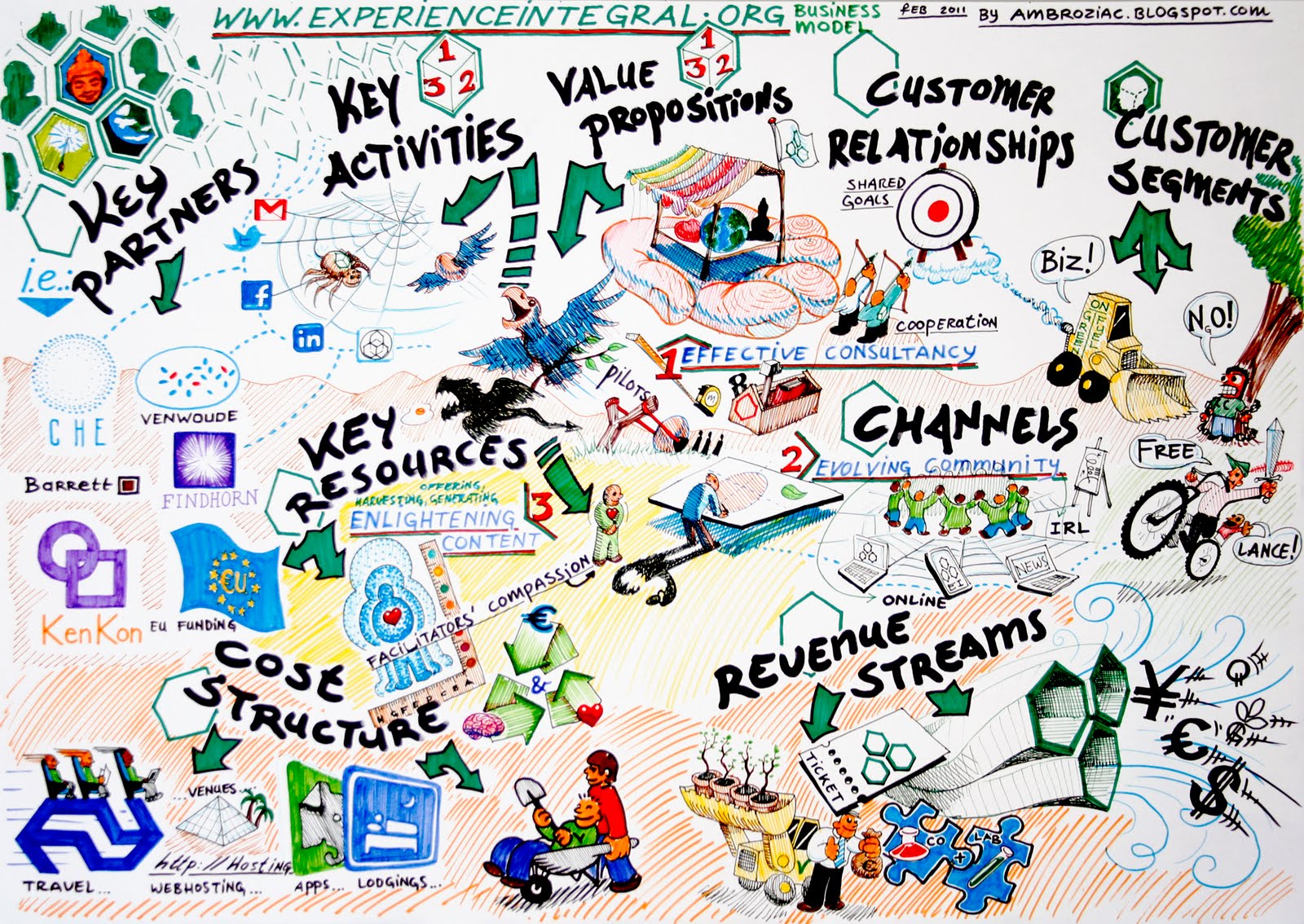 Mi Az Üzleti modell?
Válasz arra, hogy egy termék vagy szolgáltatás milyen módon tesz szert fenntartható bevételre, vagy még inkább:
HASZONRA
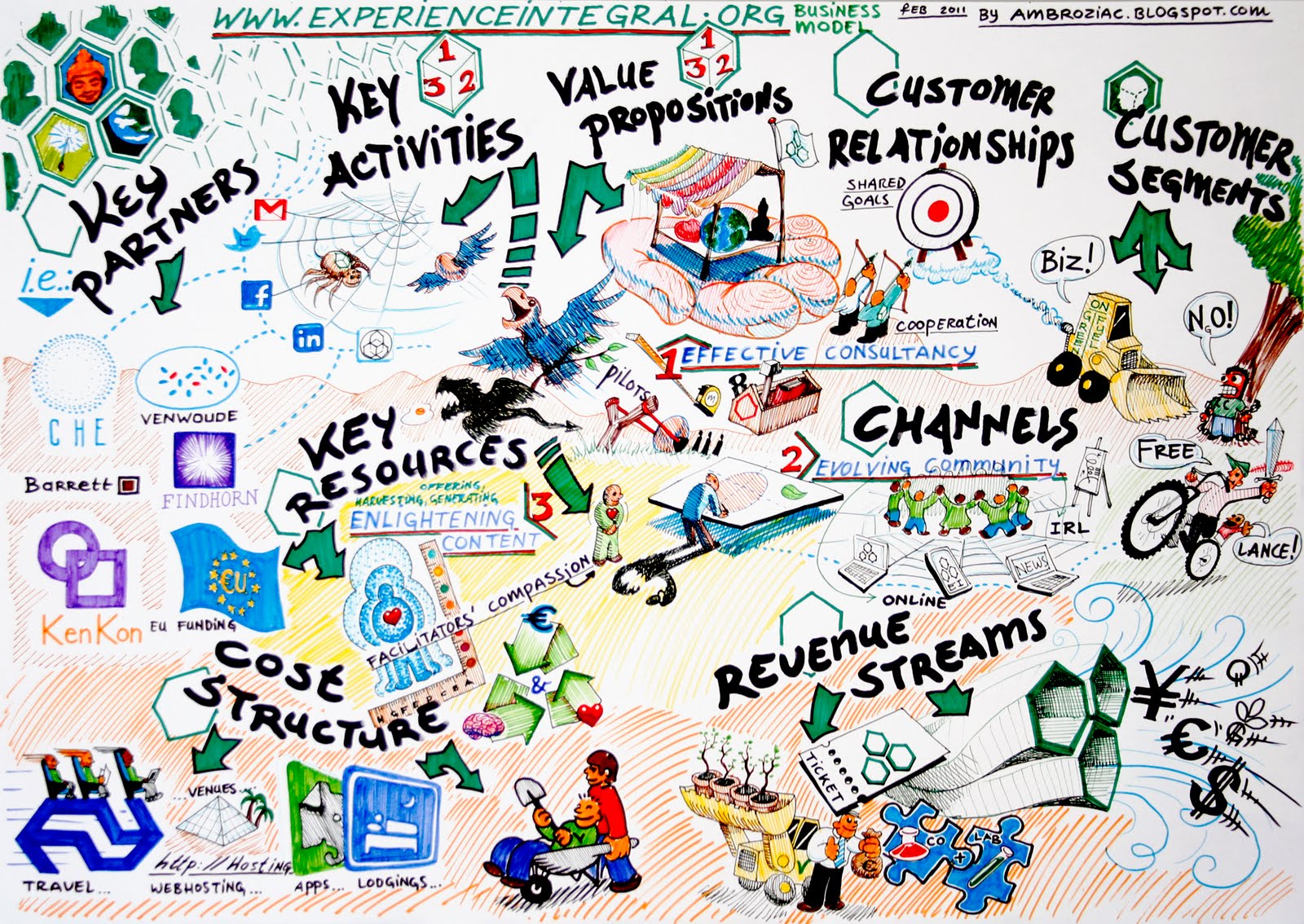 Mi Az Üzleti modell?
A jó modell: válasz arra, hogy miért fizessen a fogyasztó többet valamiért, mint amennyibe annak az előállítása kerül?
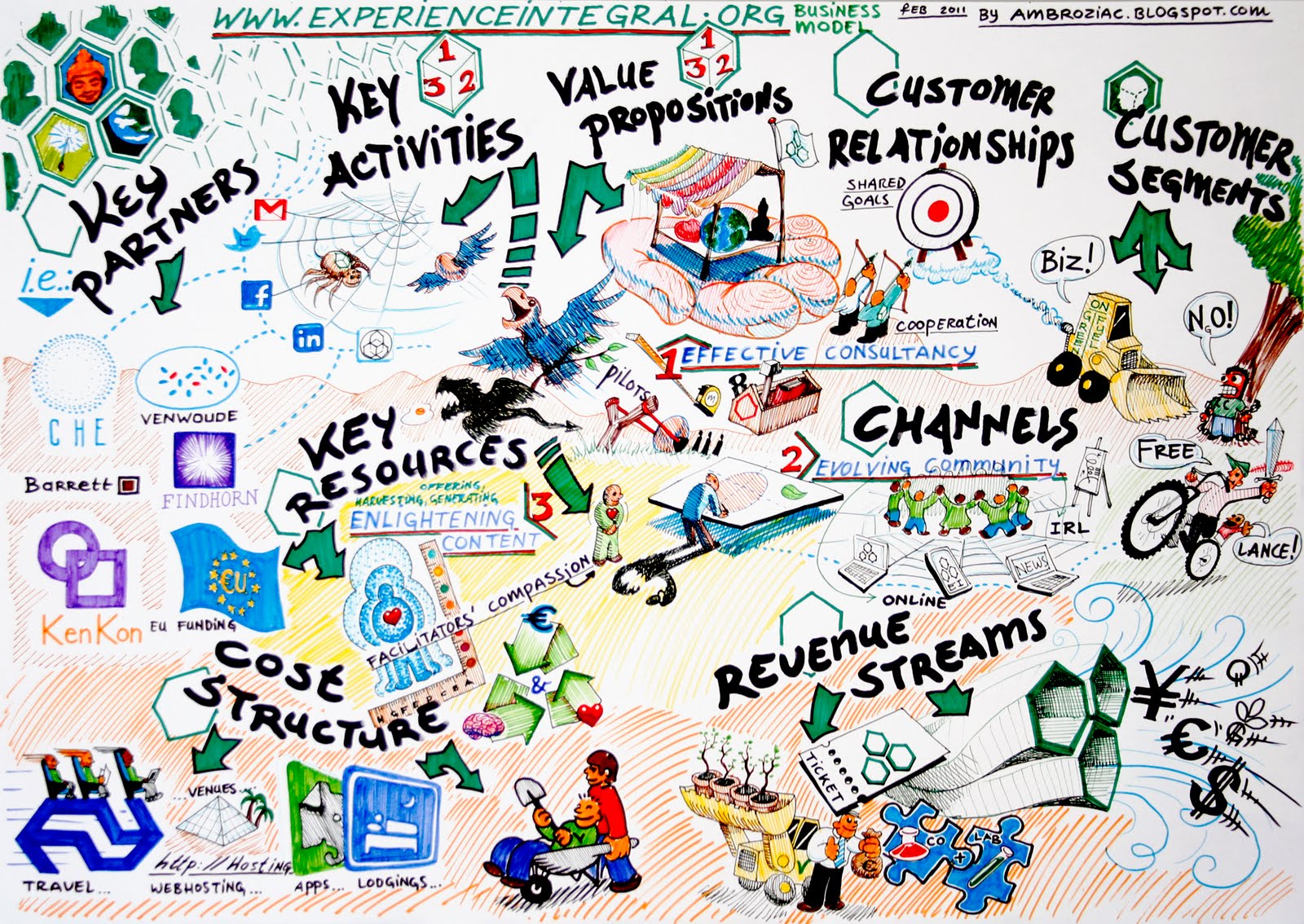 Mi Az Üzleti modell?
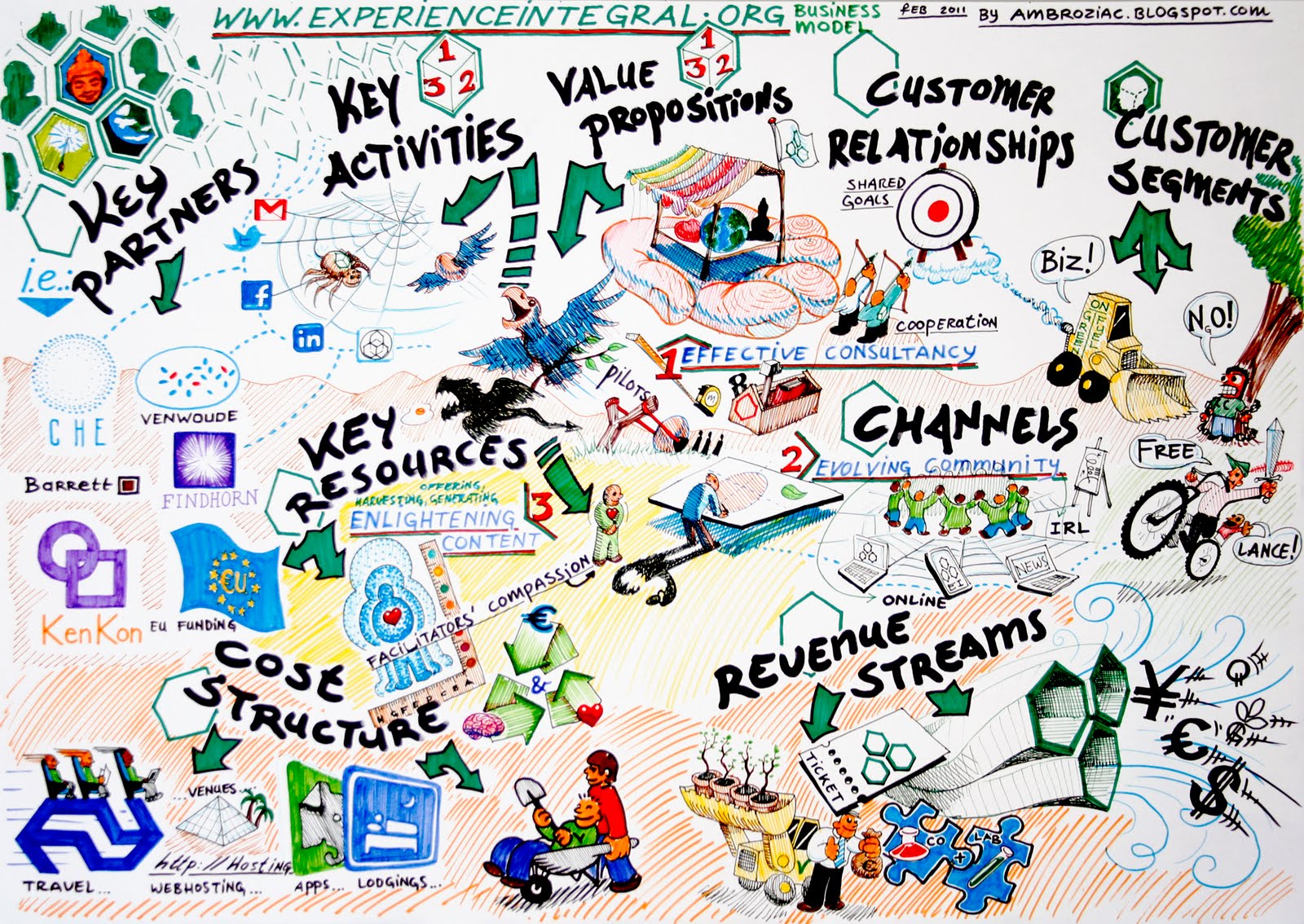 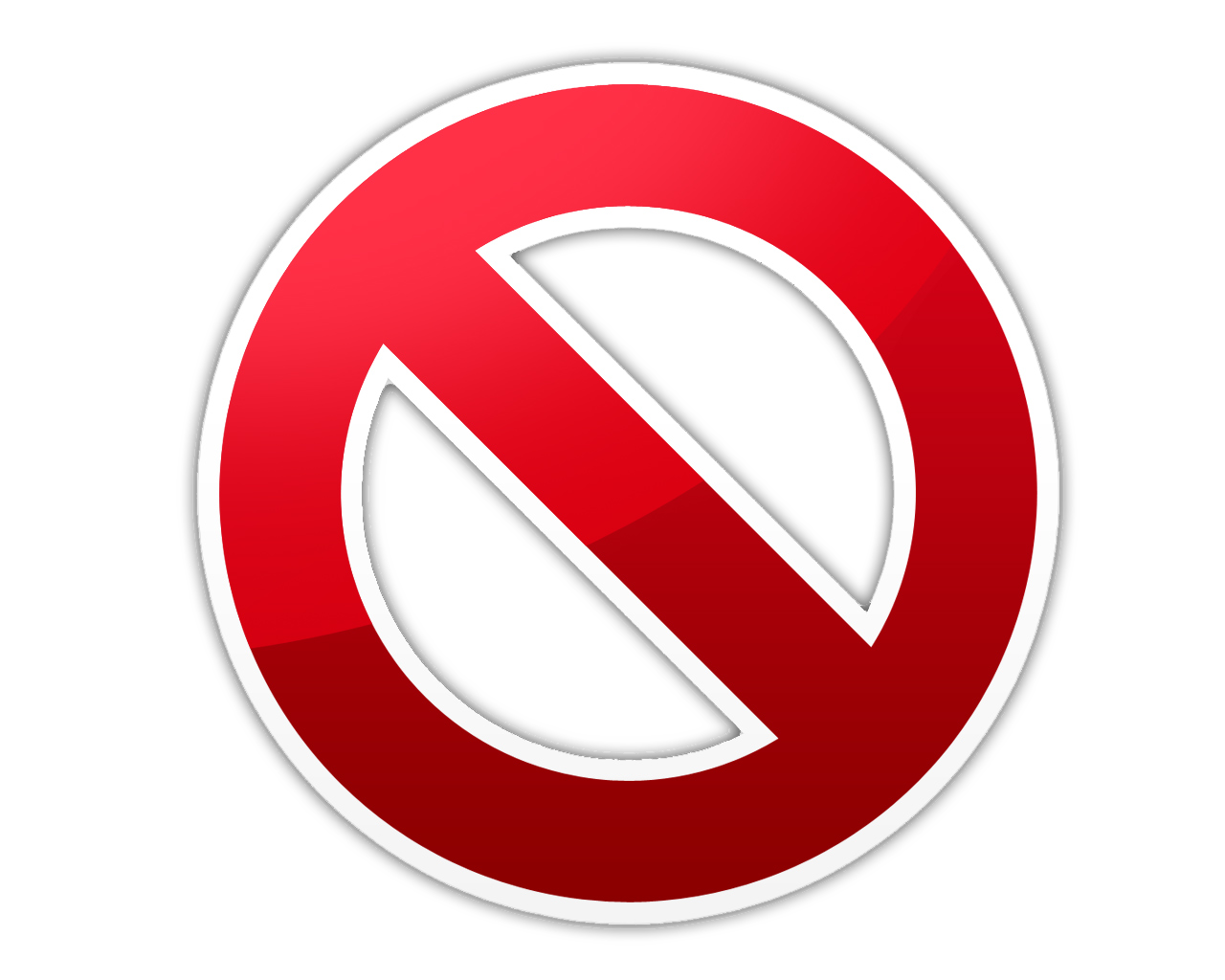 Mi nem üzleti modell?
Mi Az Üzleti modell?
Mi nem üzleti modell?
Platfom
Online, mobil, video, konzol
Formátum
Banner, pop-up, pop-under, szöveges, stb.
Megjelenési mód
eDM, Display, Search, 
Funkcionalitás
Tartalmi, kereső, navigációs, e-commerce, tranzakciós
Árazási mód
CPM, CPC, CPL, CPA, idő, szponzoráció, affiliate, stb.

Ezek mind egy üzleti modell fontos részei.
AZ Internet története
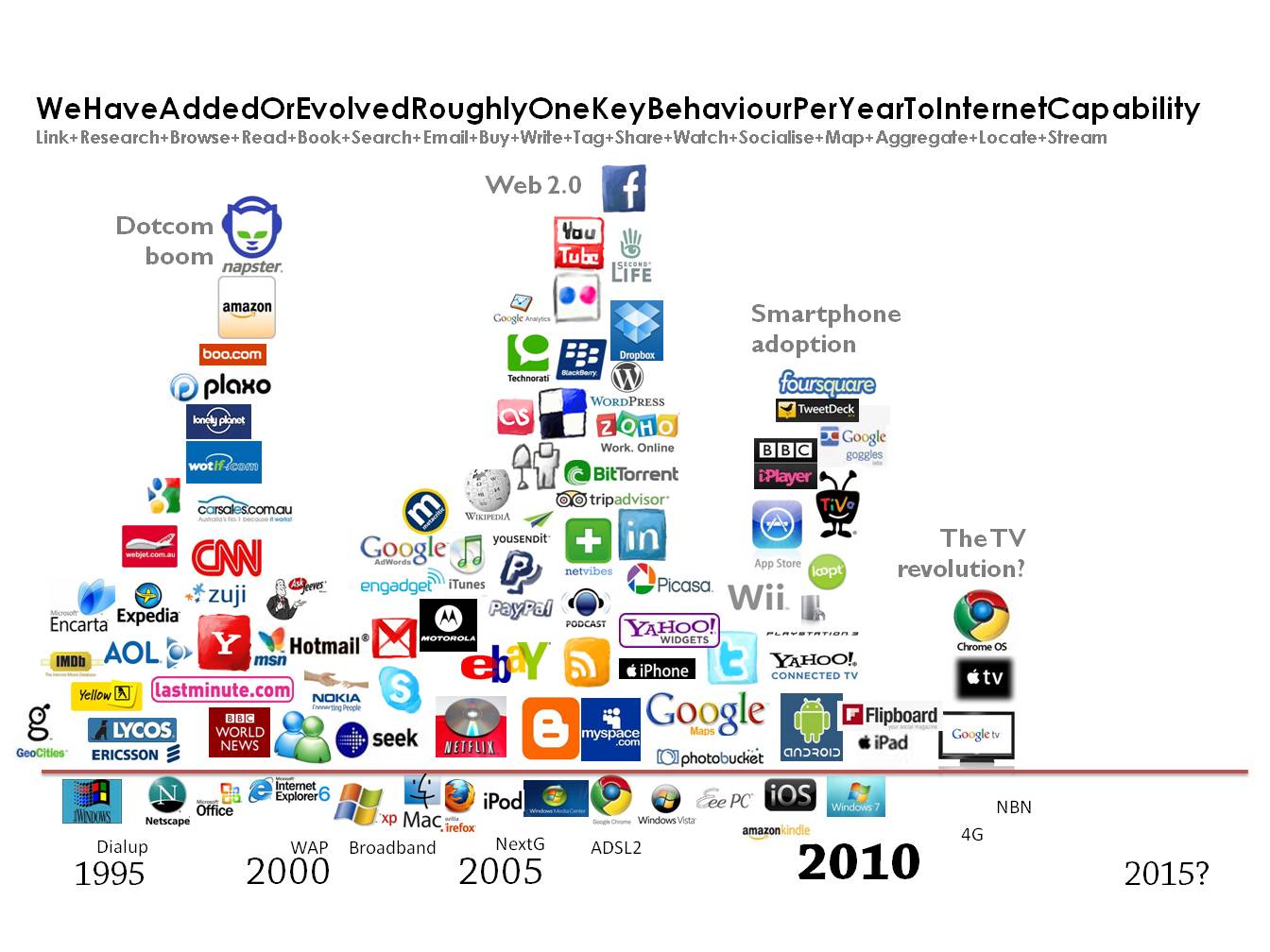 A HIRDETÉS 350 év alatt meghódította a médiát
A HIRDETÉs EVOLÚCIÓJA
First printed book -  Gutenberg in cca. 1450 – Donatus Latin Grammar
First print ad – 1468
First magazine ad – 1704 – Boston Newsletter
First billboard - 1835
First tv ad – 1941 
First email sent - 1971
First eDM – 1978
First web page - 1991
Amazon - 1994
First banner ad - 1994
First search engine – 1994 WebCrawler
Google borns - 1996
First pop-up – pre 1998
First paid search – Netspace ($ 5 mln to Yahoo!, Magellan, Lycos, Infoseek and Excite)
First paid search result – 1996 (goto.com)
First ebay auction – 1995 – a broken laser pointer for $ 14.83
PayPal – 1999
First sms ad - 2000
First RTB – 2009
FBX (Facebook AdExchange) – 2012.06.
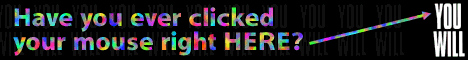 Mennyi idő alatt vált üzletileg fenntarthatóvá…
2012 - …and the winner is…
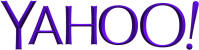 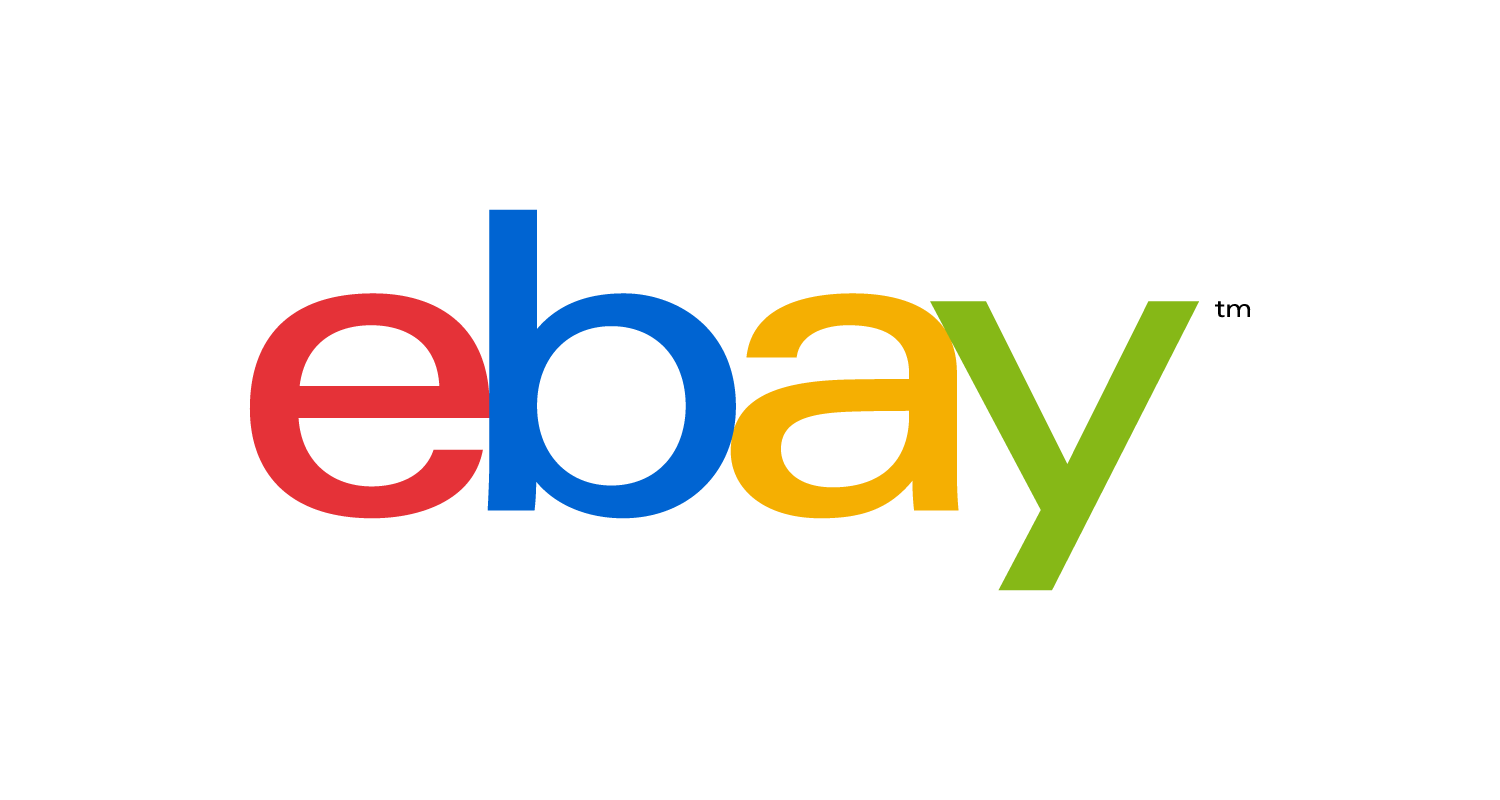 Egyenlő pályák, egyenlő esélyek
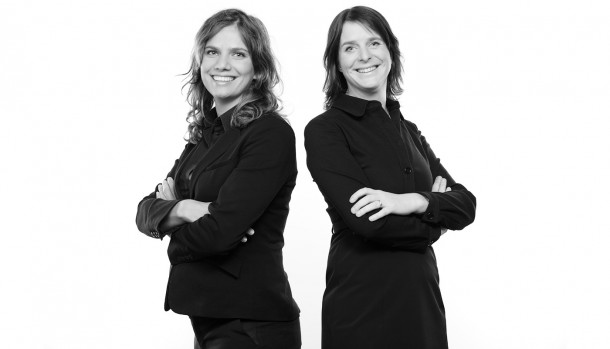 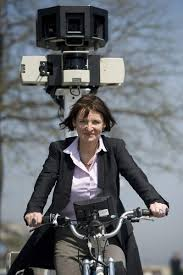 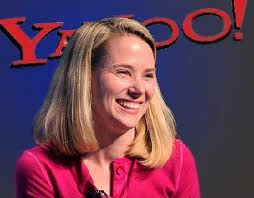 Joelle Frijters (CEO)    Janneke Niessen (CIO)
Heal Edina
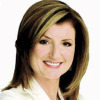 Marissa Mayer
Ariana Huffington
A sanoma értékesítési modelljei
Filtered search,
AV alapú, Idő alapú, Reach alapú, CPC, CPL, CPA, e-Commerce, Classified, Google AFC, Google AFS, eDM, Adatbázis, Revenue share,
Adapt–RTB, Sales network, Private marketplace, Startrec, Content marketing
Az üzleti modellek a gyakorlatban
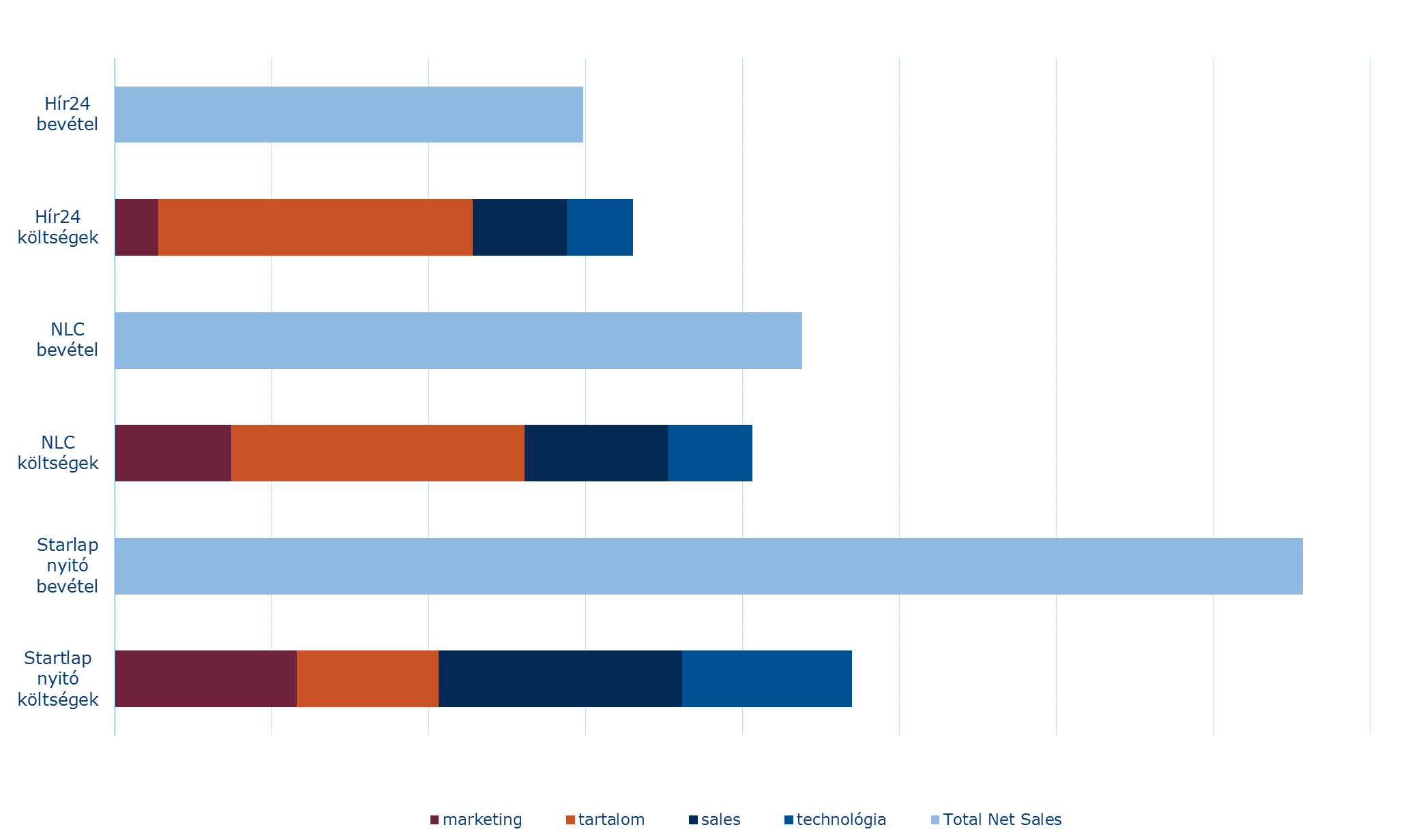 Egy pi-re jutó bevétel és költség
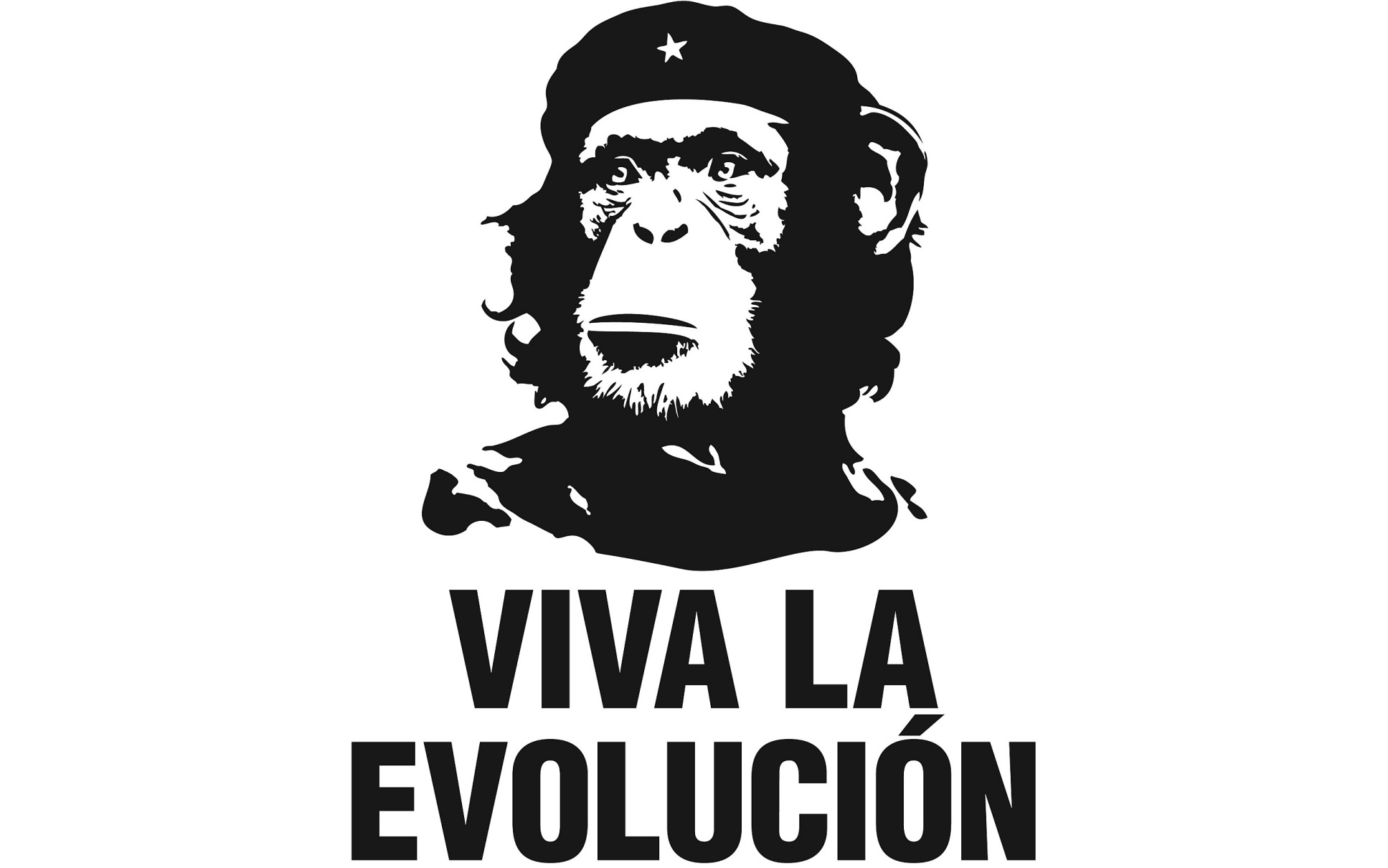 1999
Fókuszban a linkek
értékesítése
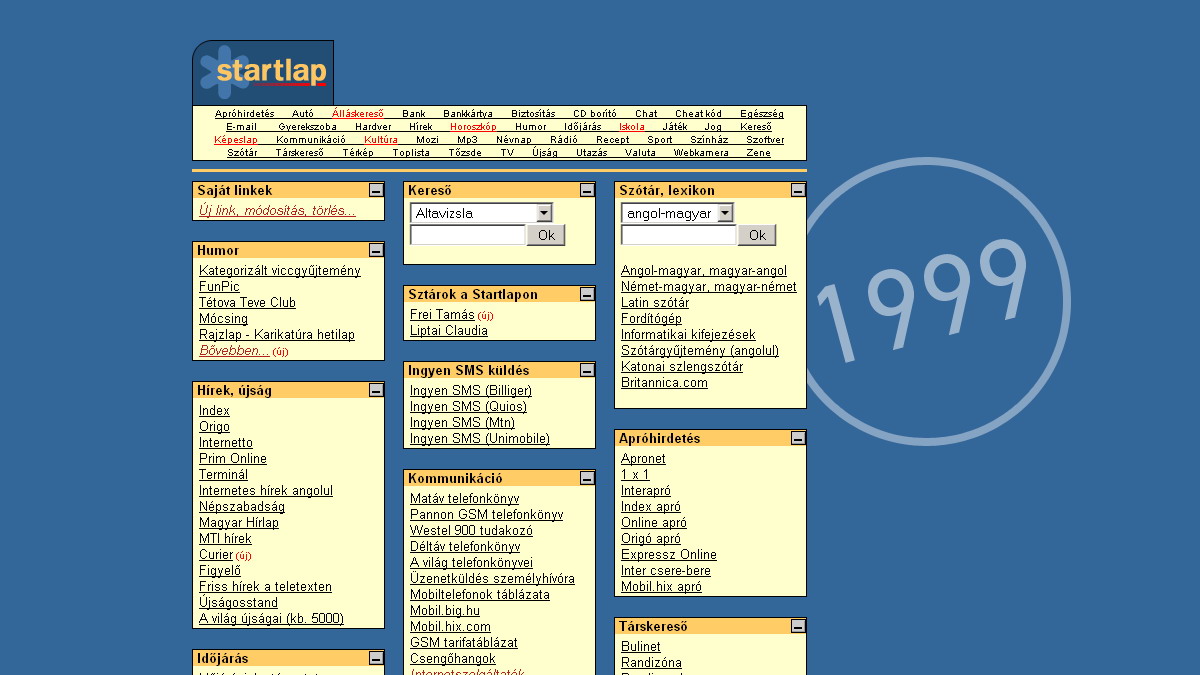 2003
Növekvő felületek, nagy hangsúly a linkhirdetések pozícionálásán
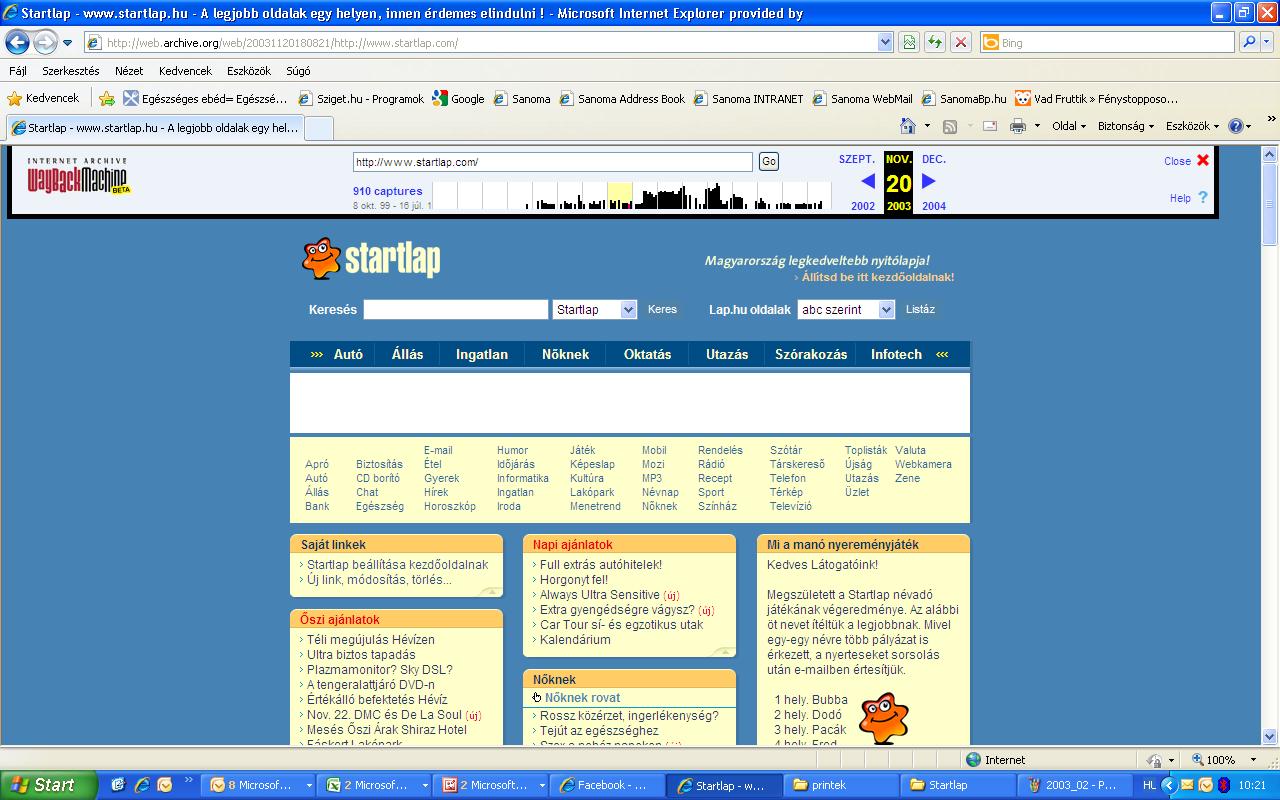 680x90 px banner
2007
Megjelennek a kreatív technikai megoldások…
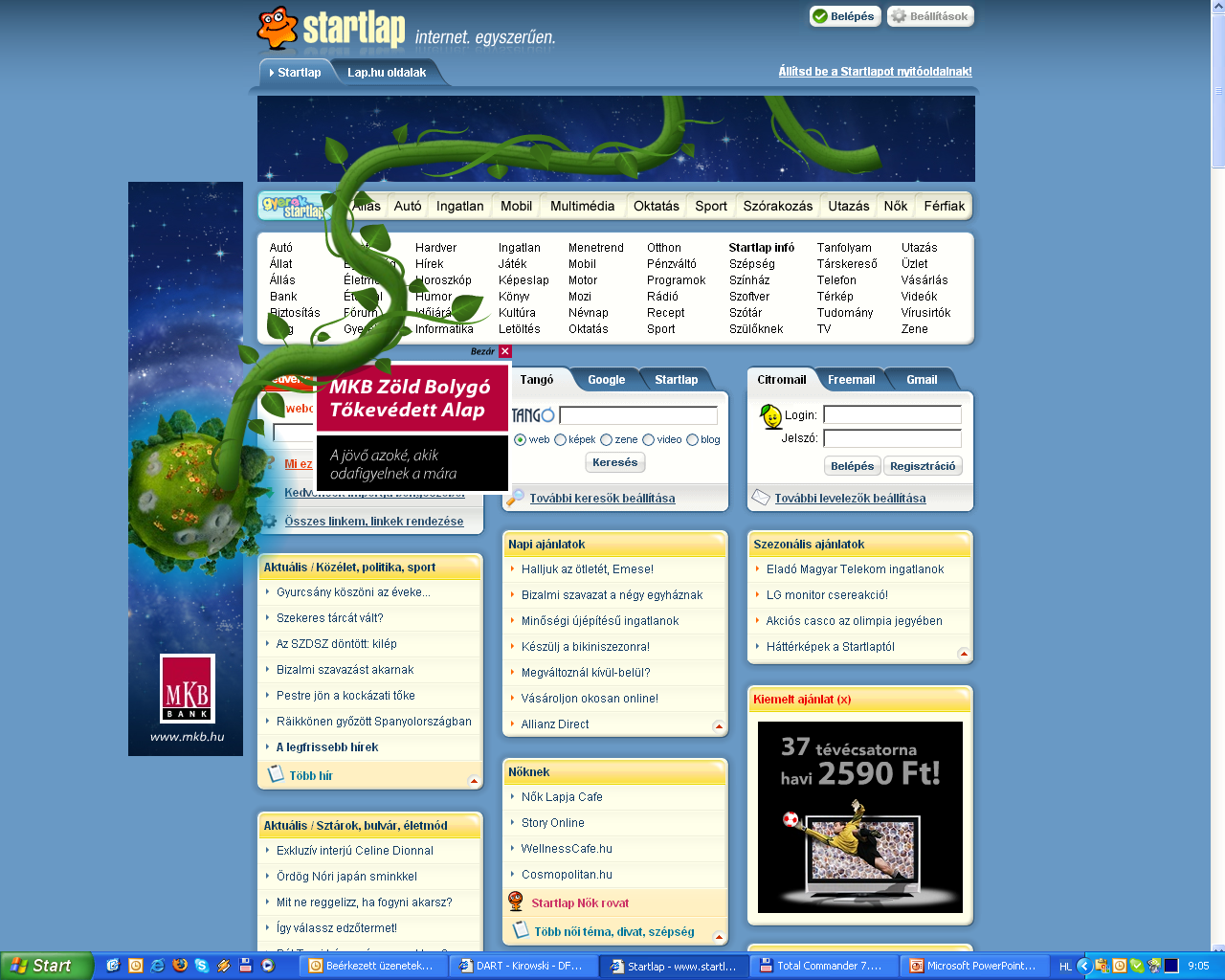 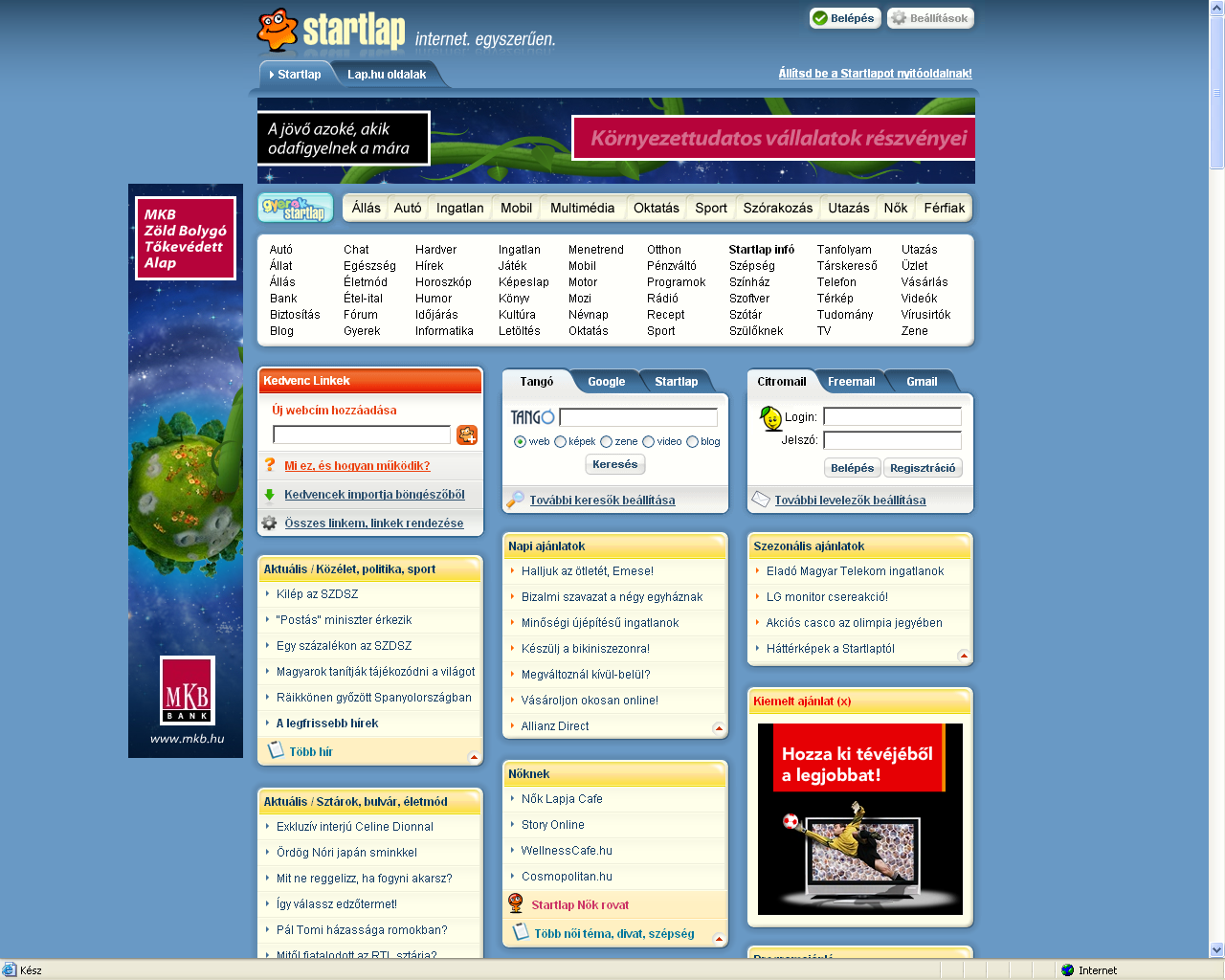 2011
…és az első hirdetési linkek is feltűnnek a szerkesztőségi tartalmak között
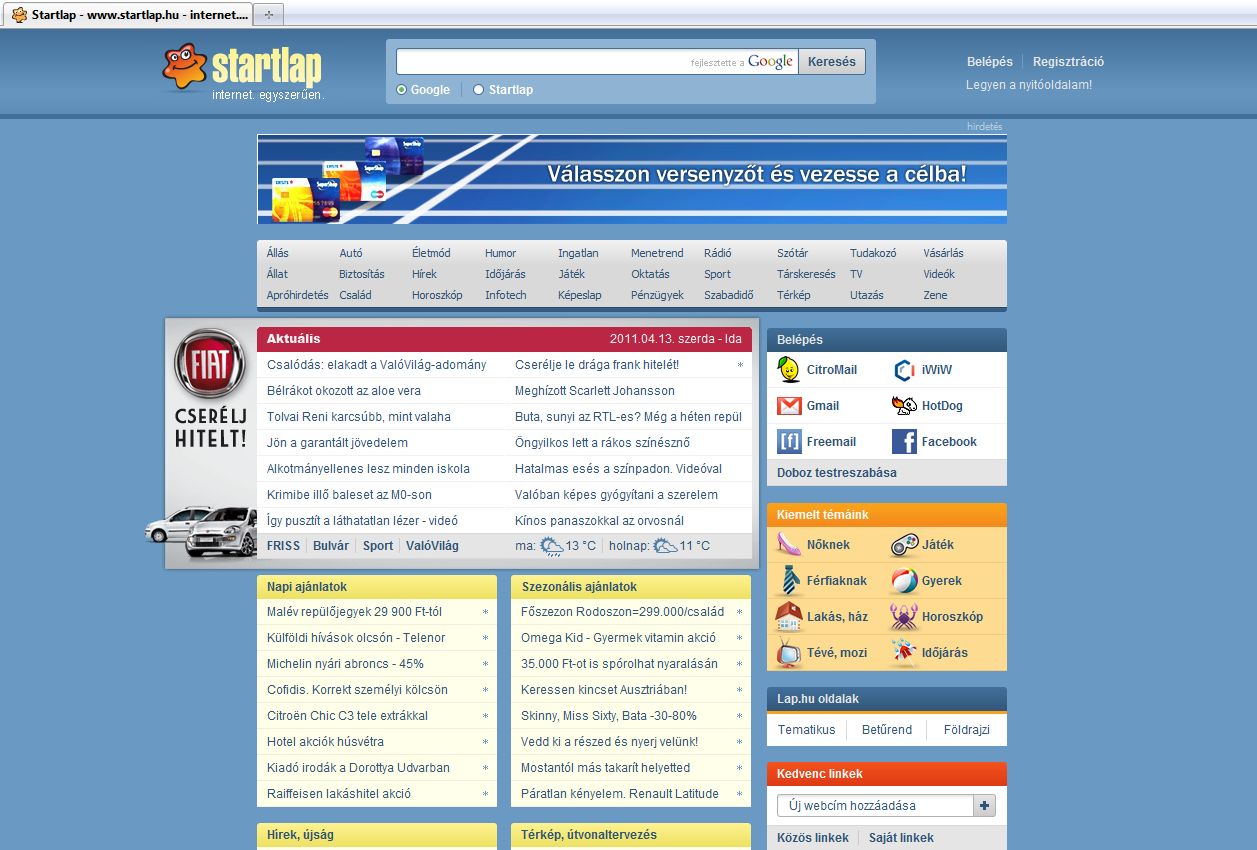 2013
A hirdető egyre hatékonyabb felületeket akar, és egyre inkább méri is.
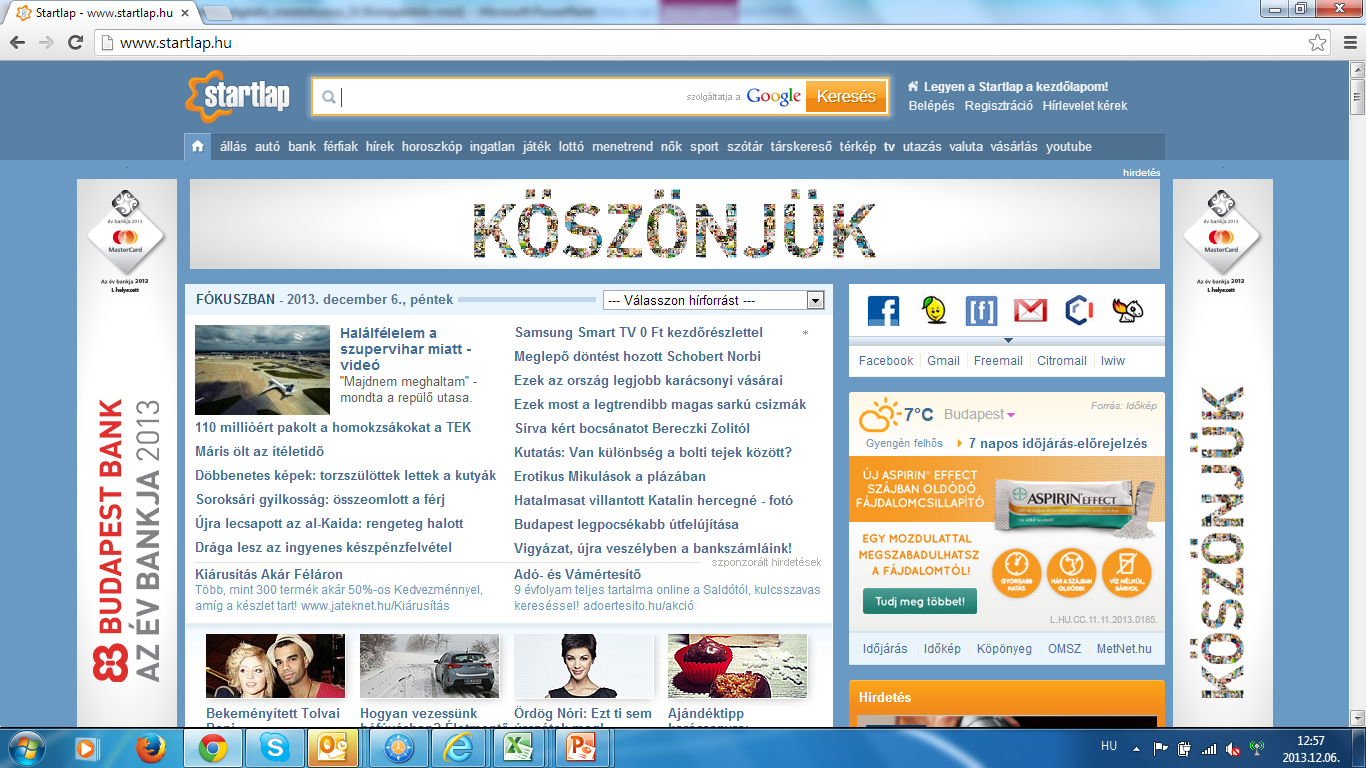 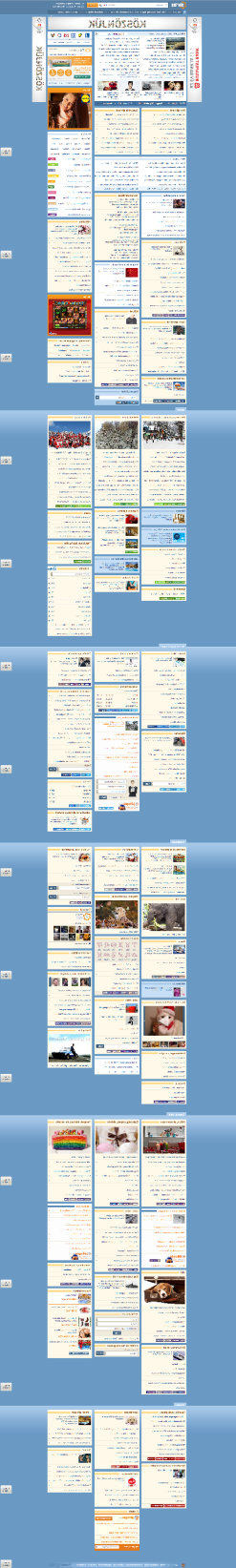 2013
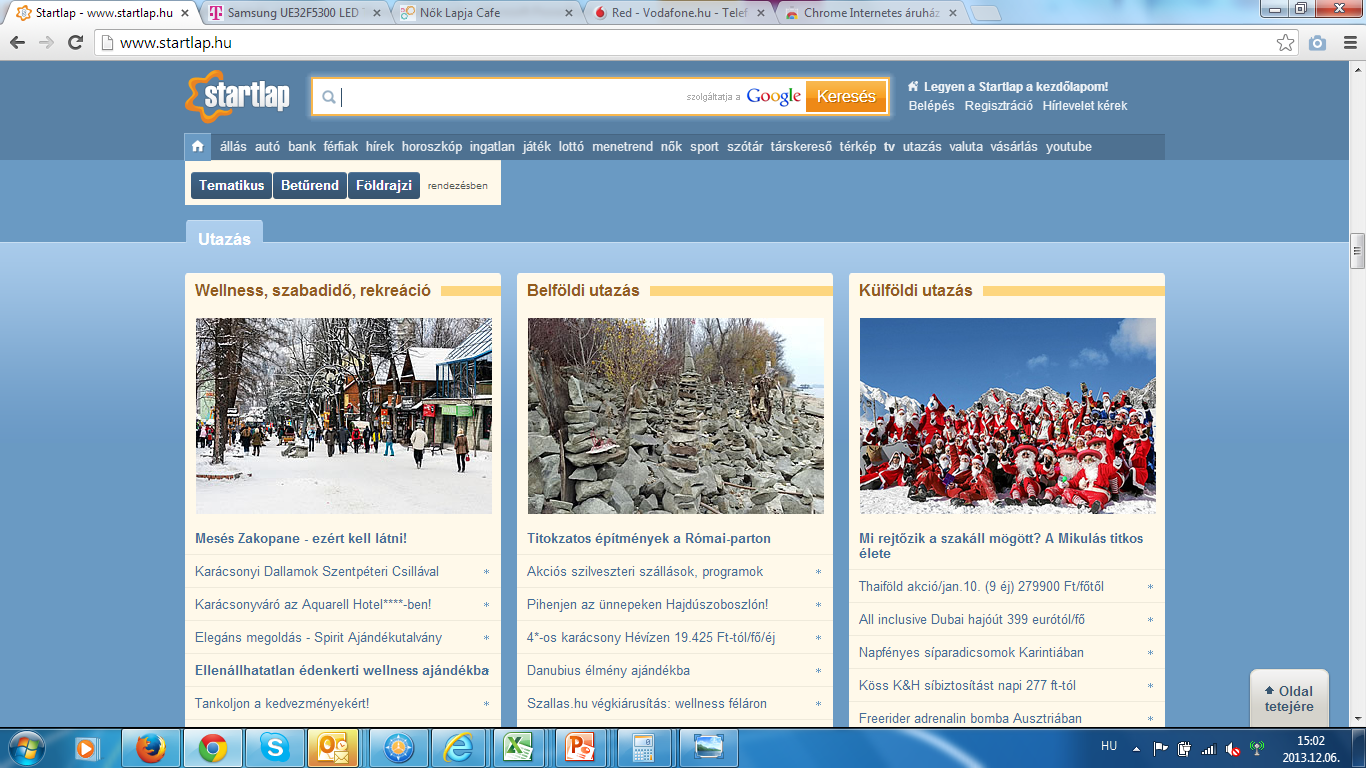 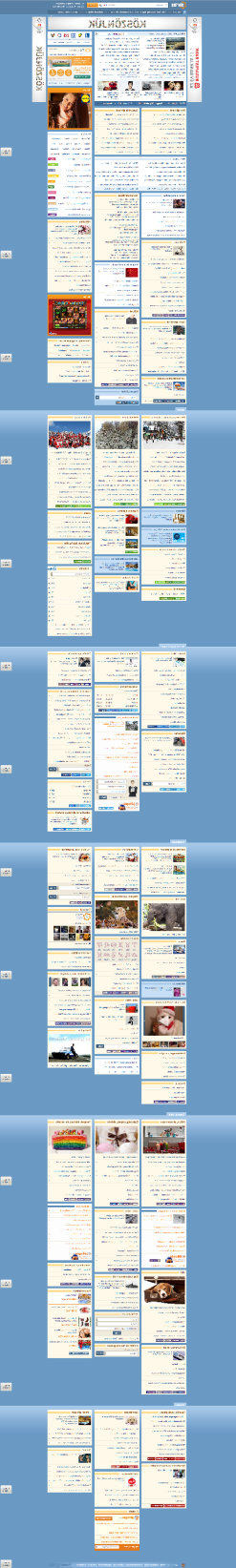 2013
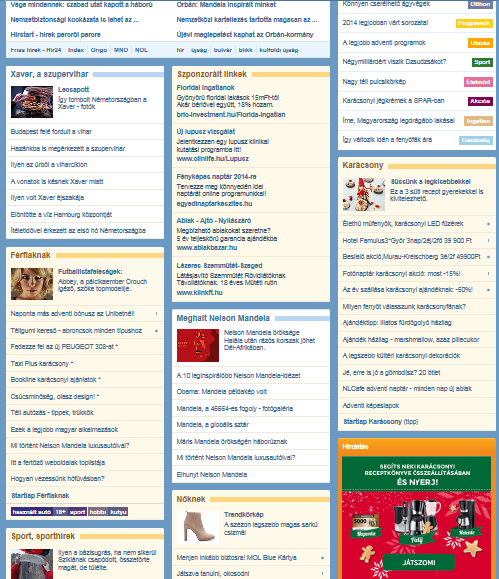 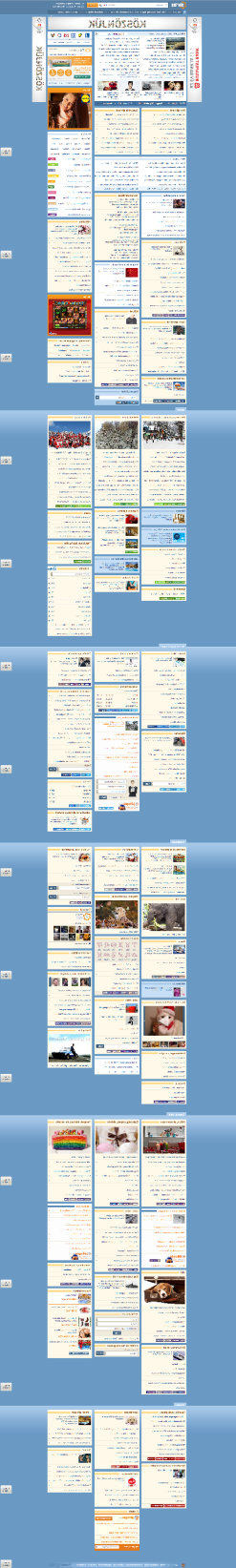 2013
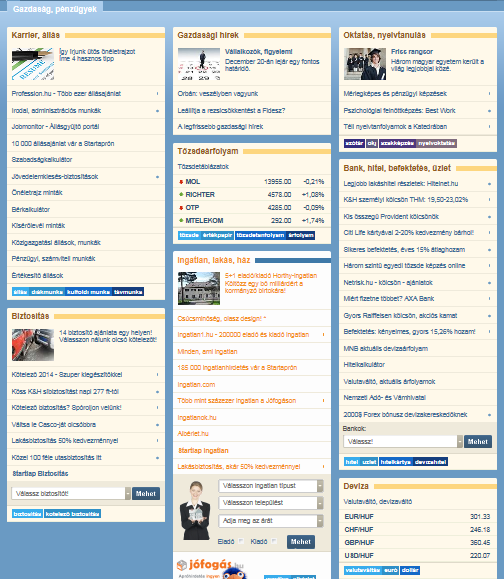 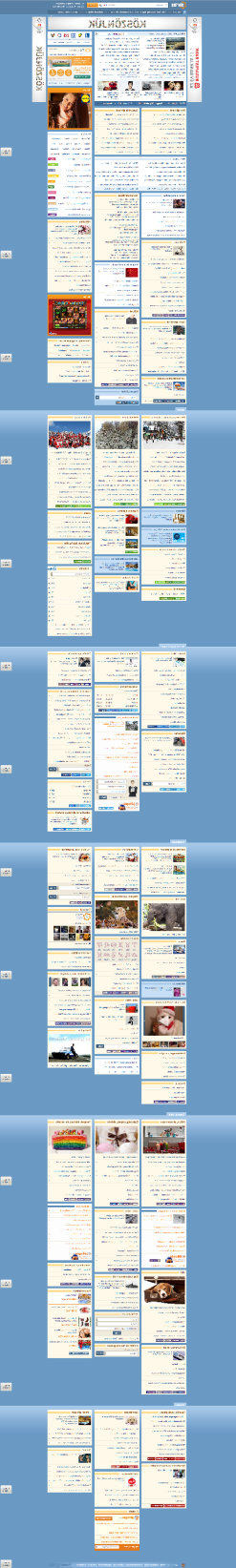 2013
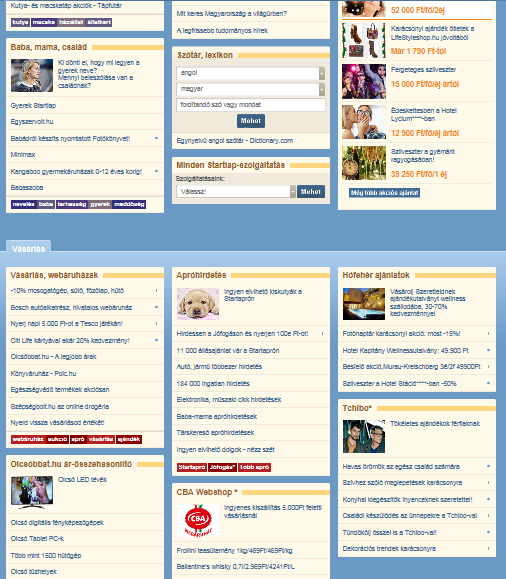 STARTLAP RECOMMENDATIONS
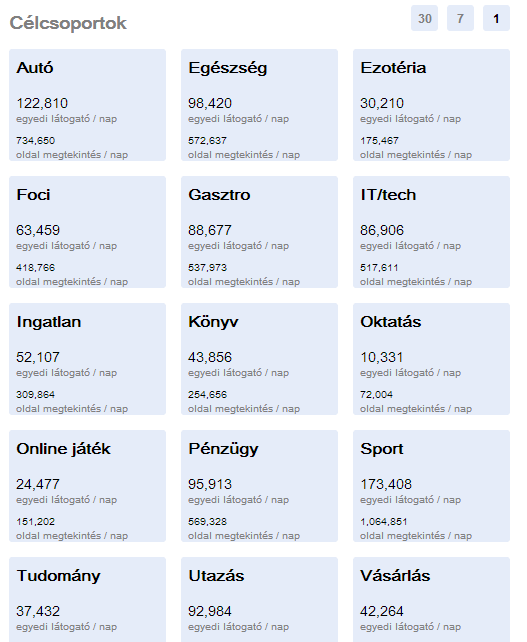 15 targetálható célcsoport, érdeklődési profil alapján

Napi szintű statisztika
Filtered Search
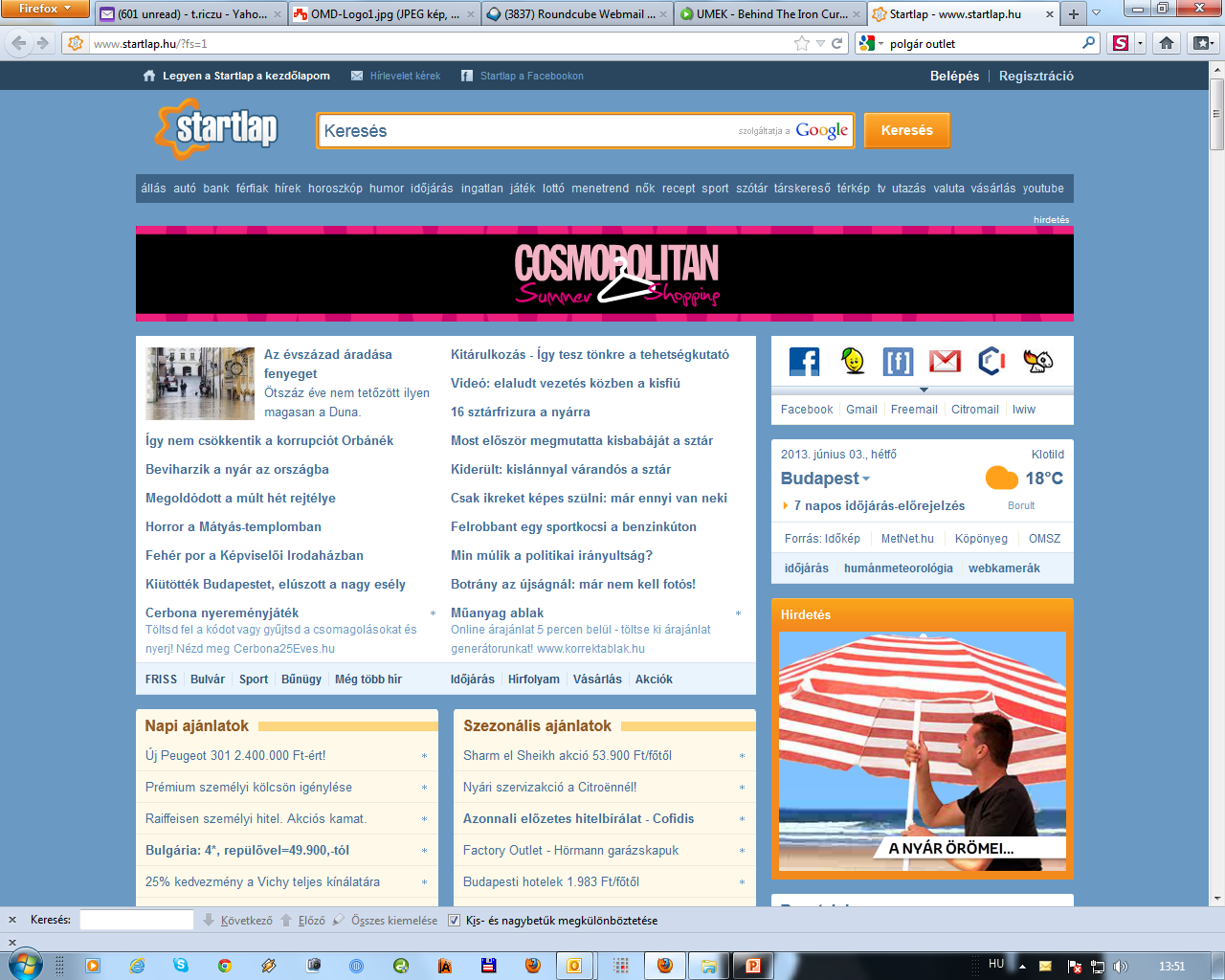 Relevánsabb találatok a felhasználók számára
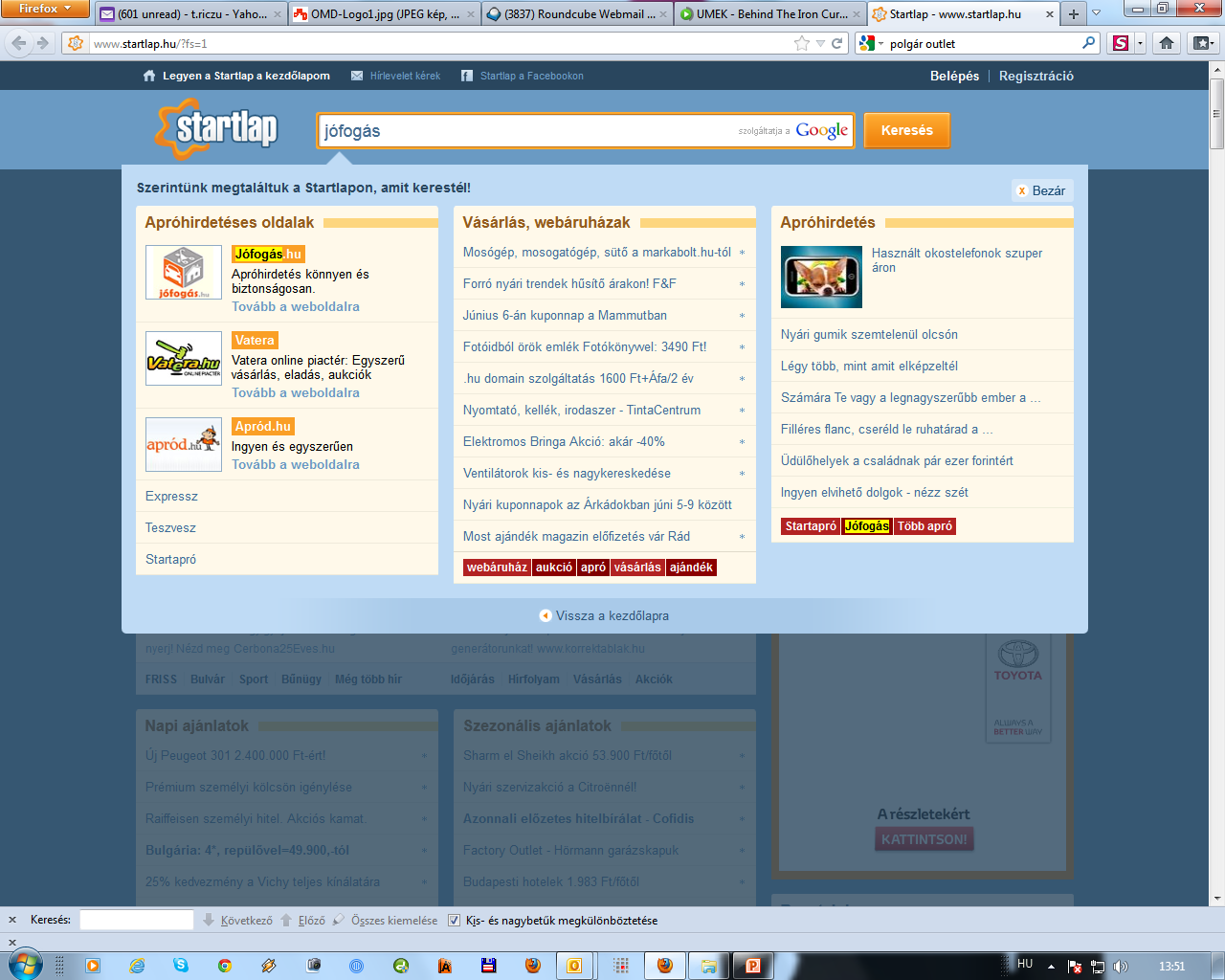 Relevánsabb felhasználók a hirdetők számára
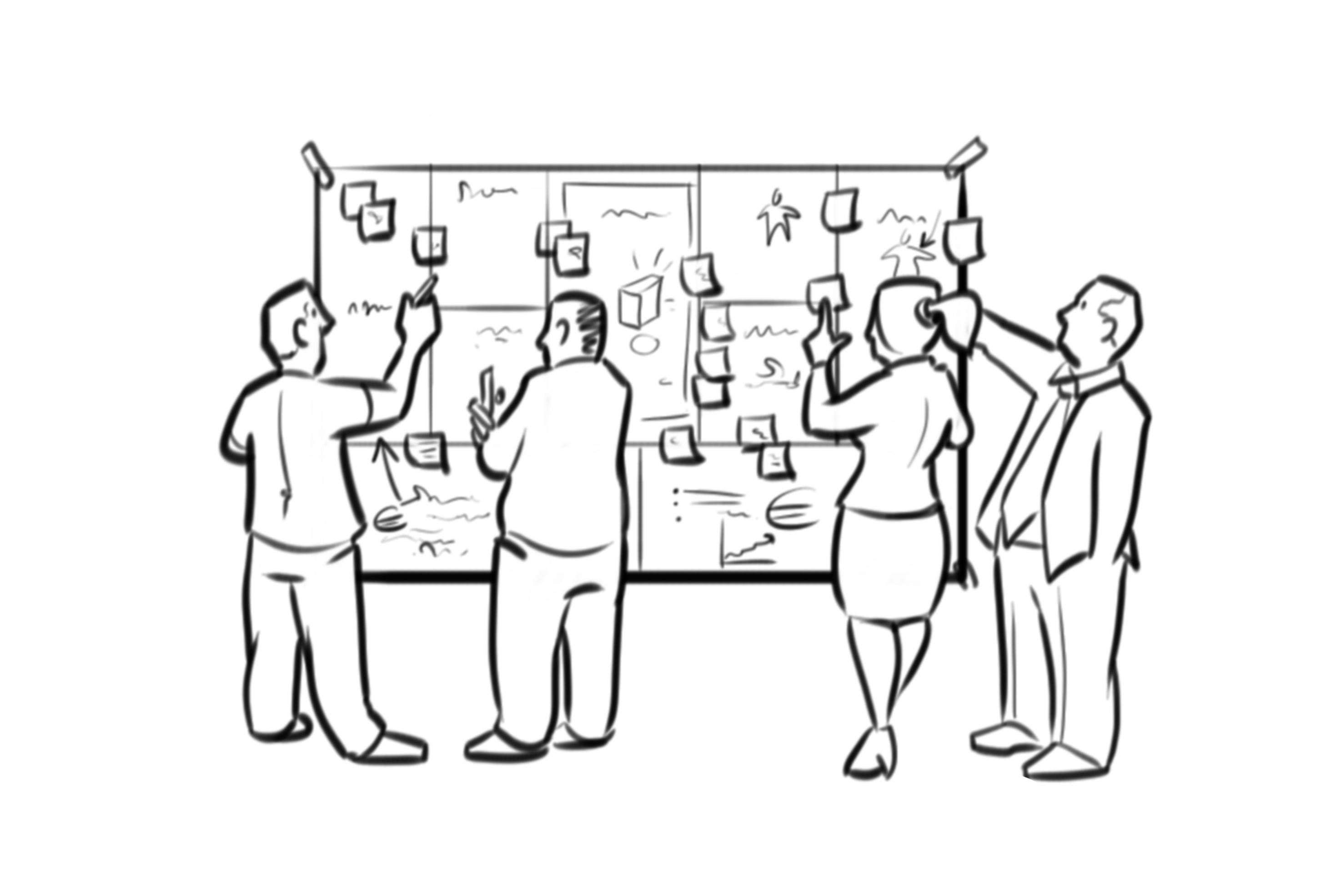 TOVÁBBI üzleti modellek
Hírstart.hu
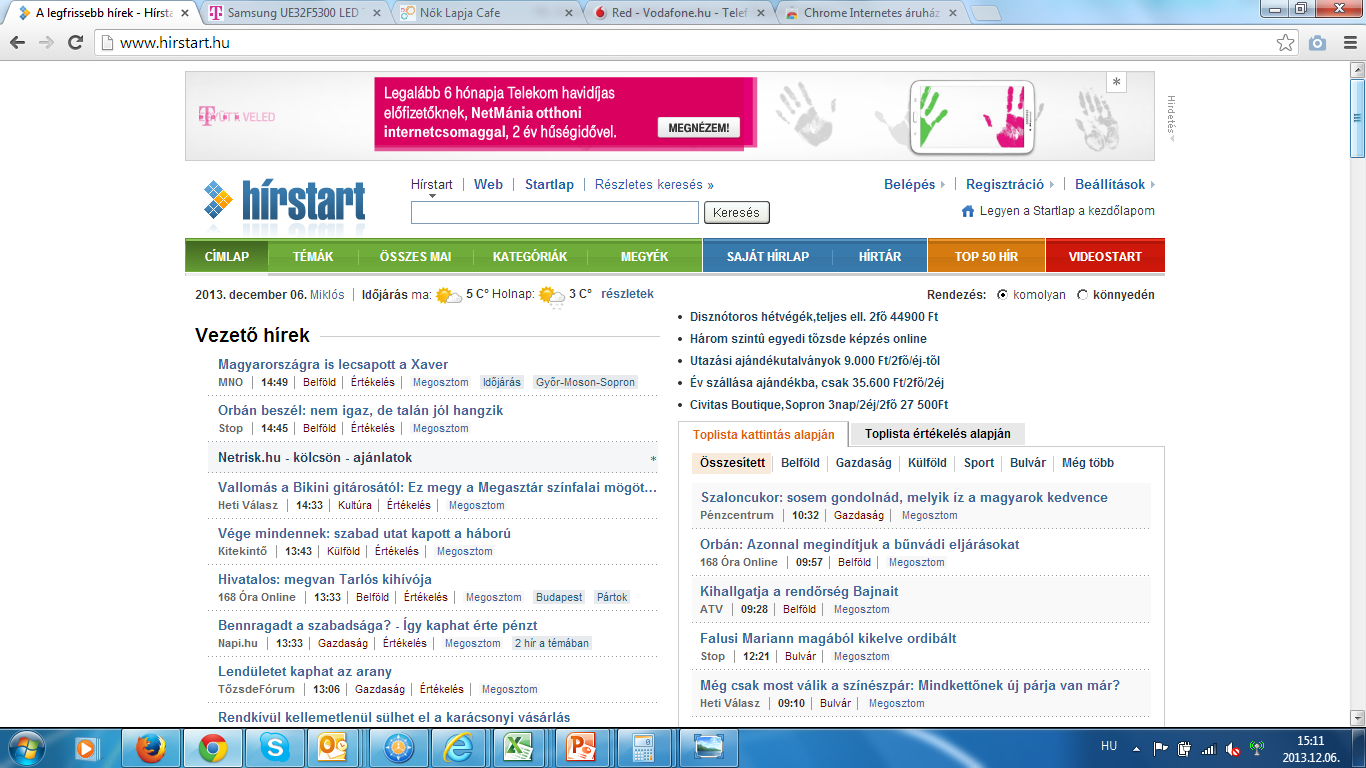 CPM/AV, IDŐ, REACH ALAPÚ
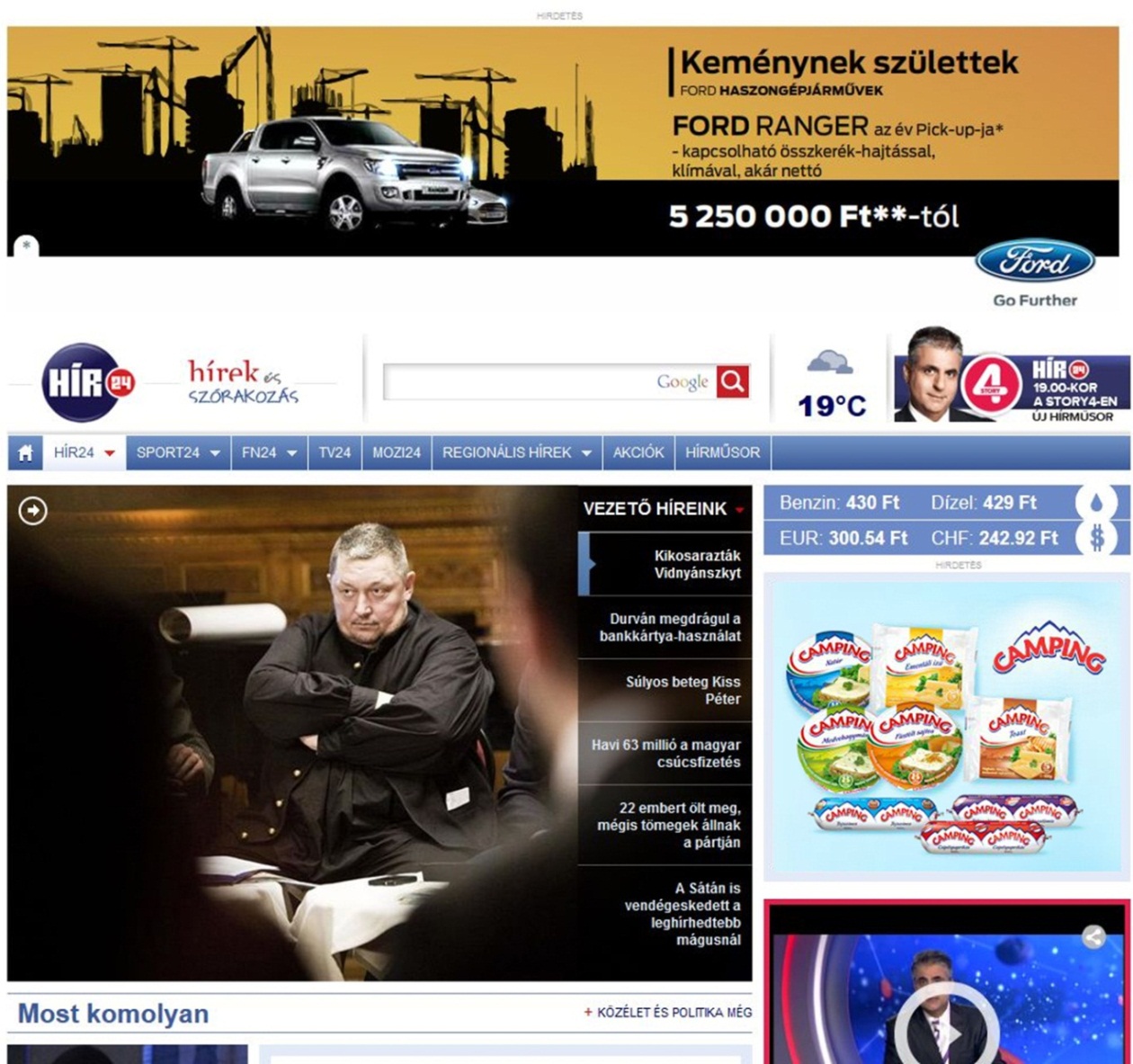 A hatékonyság növelésében kulcsfontosságú szerepet játszik a megfelelő targetálás
teljesítmény alapú - CPC, CPL, CPA
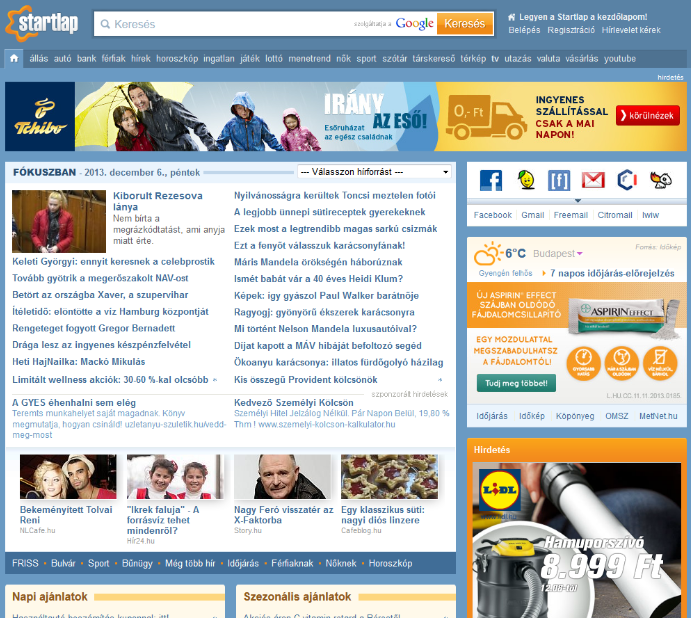 e-commerce - jutalék alapú
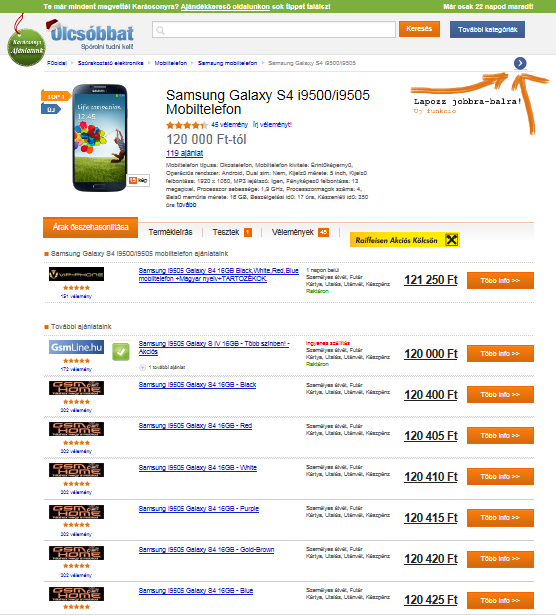 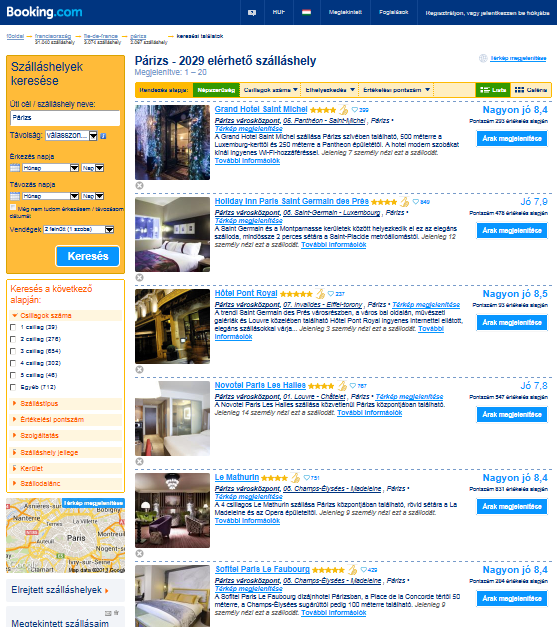 e-commerce - hagyományos
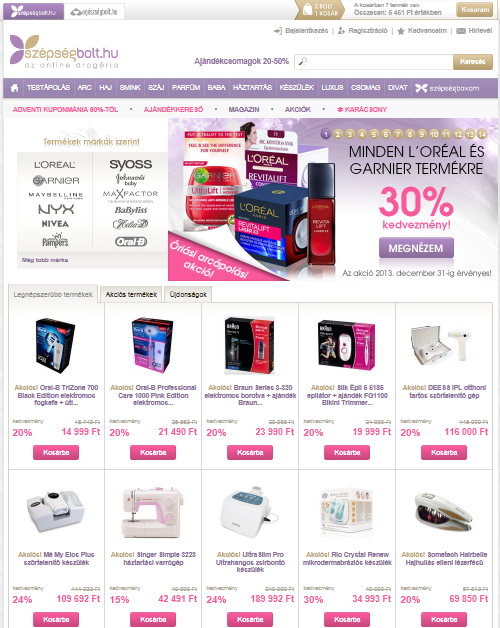 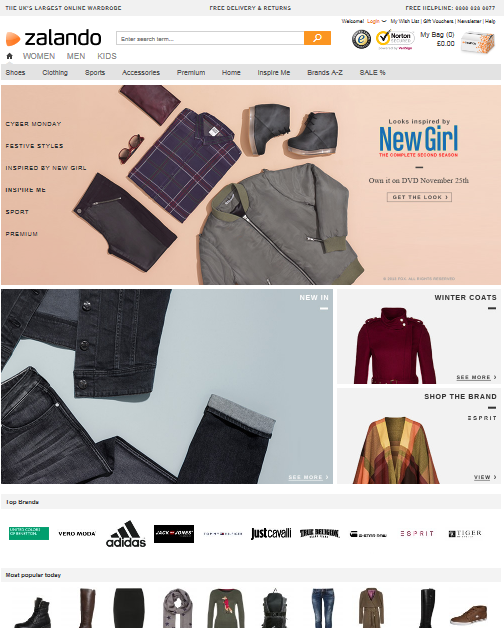 classified
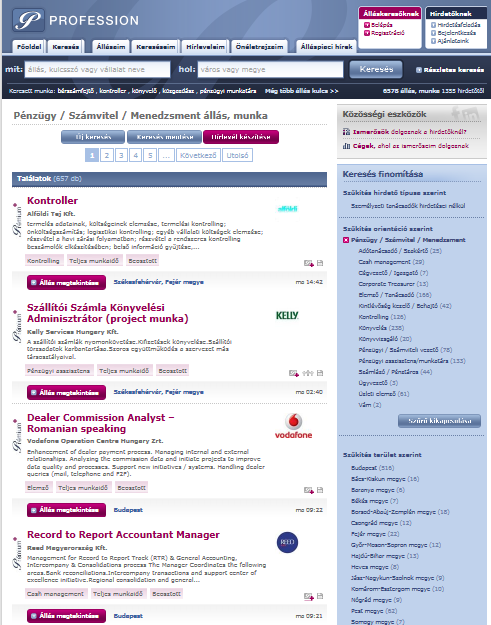 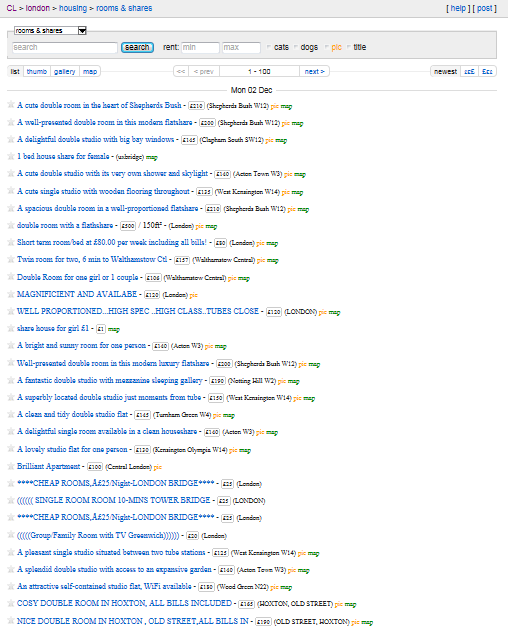 Google Adsense for content
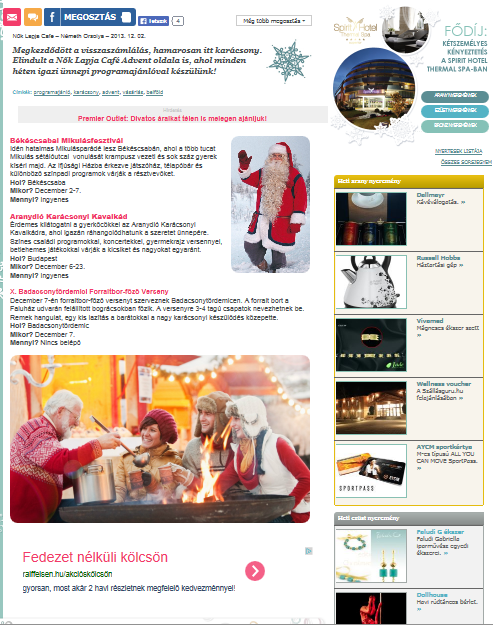 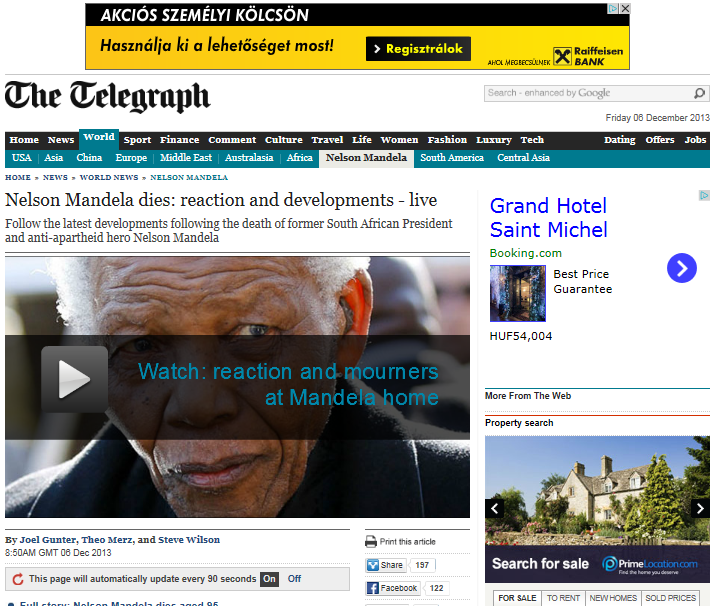 Google Adsense foR search
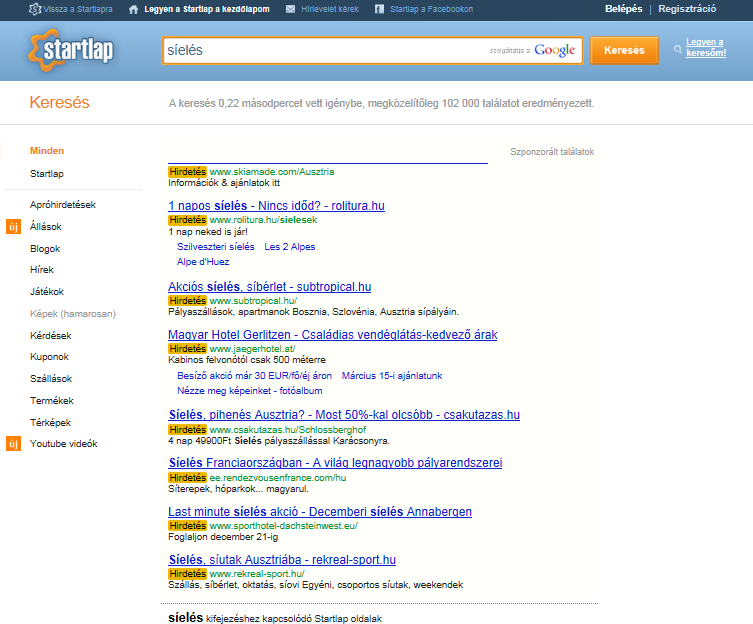 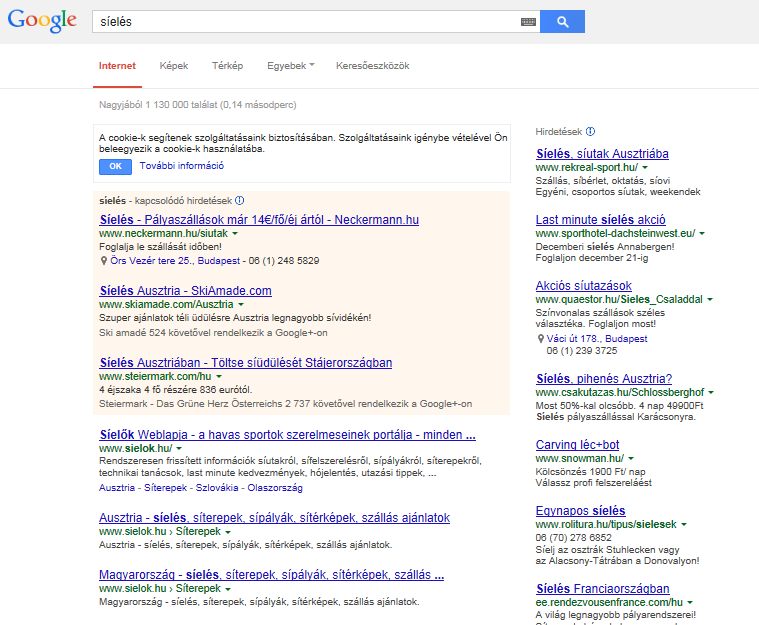 eDM
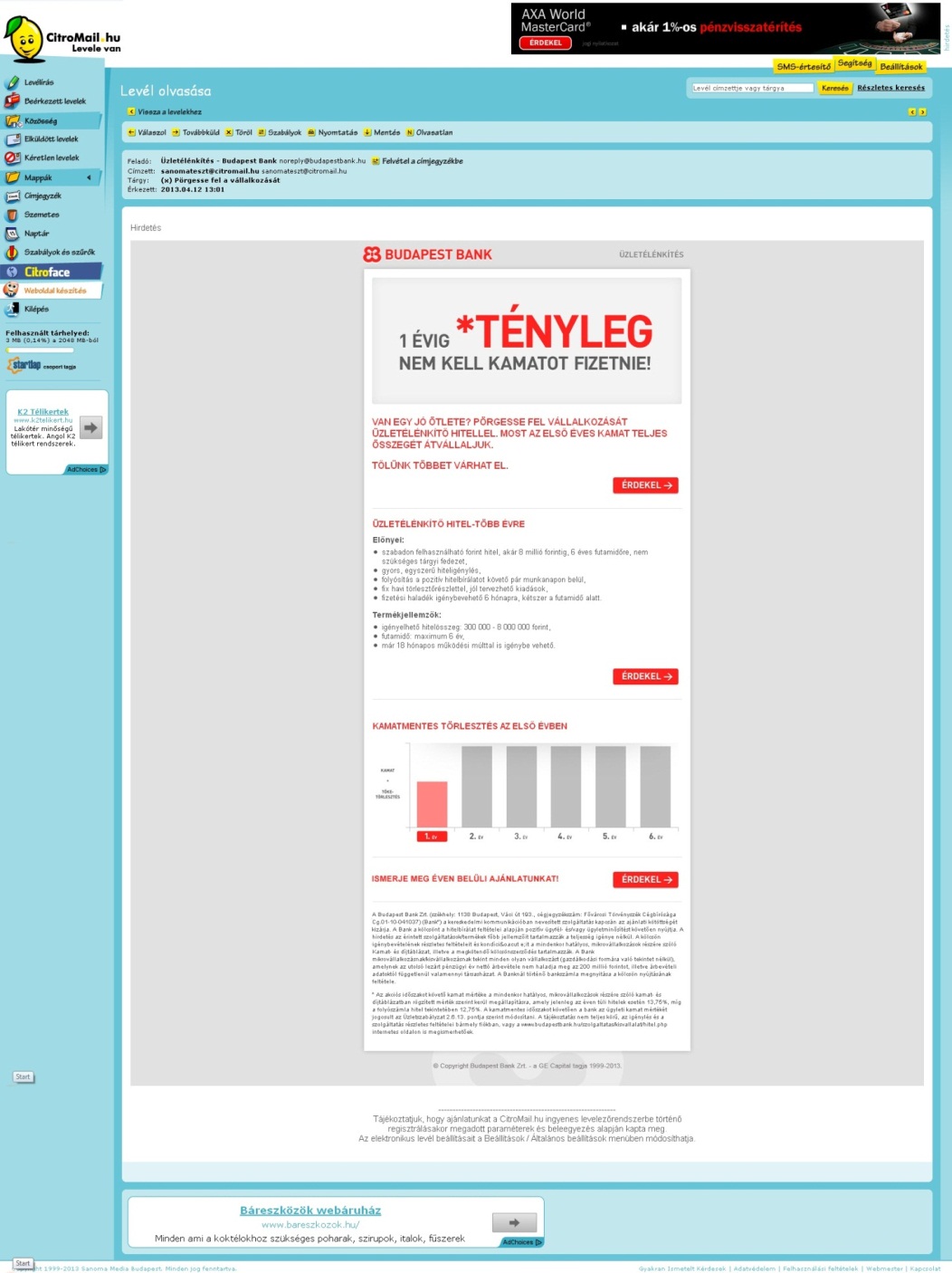 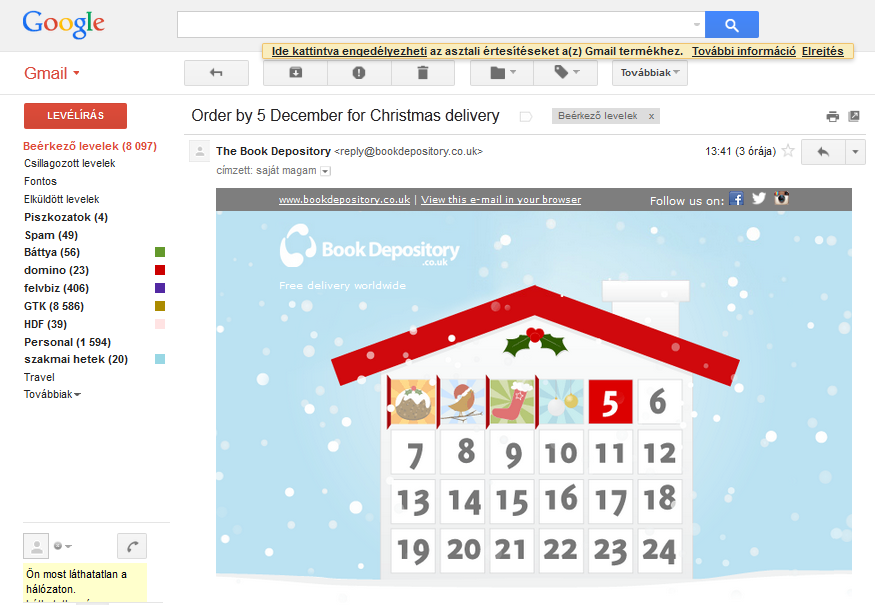 egyéb
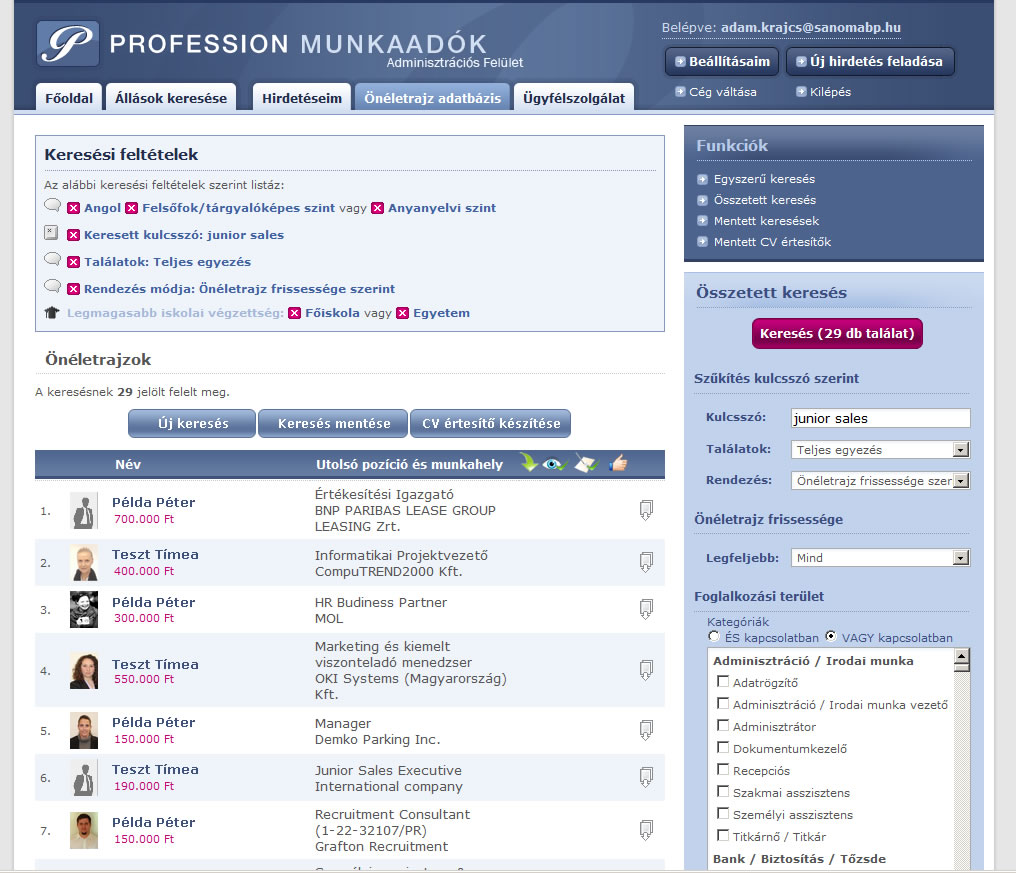 nem hagyományos teljesítmény alapú (rev. share)
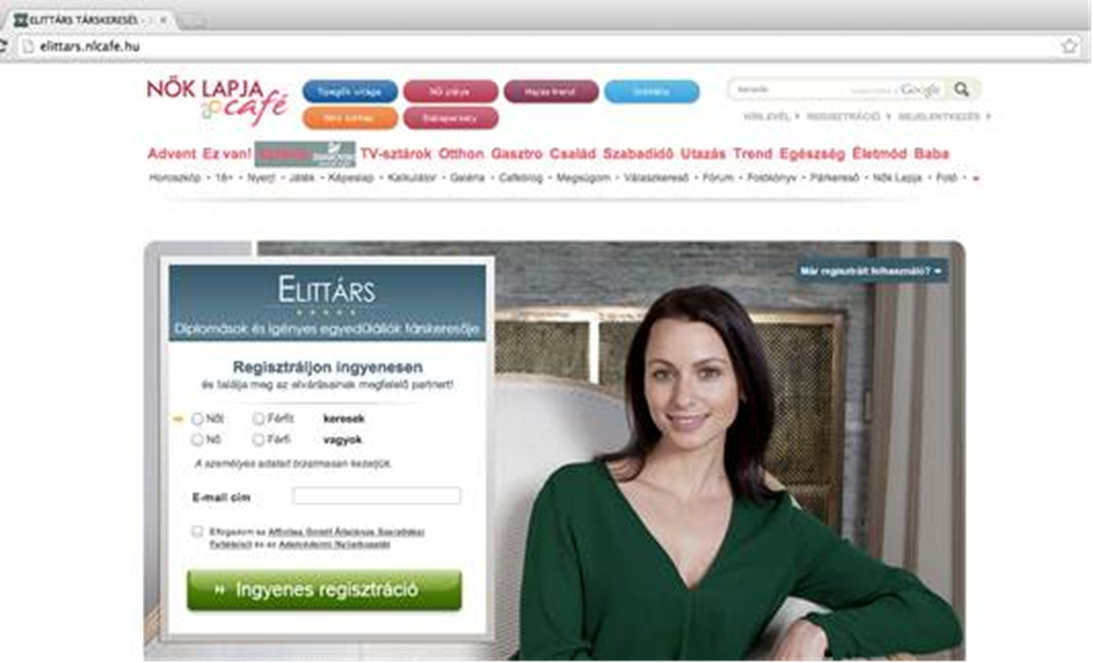 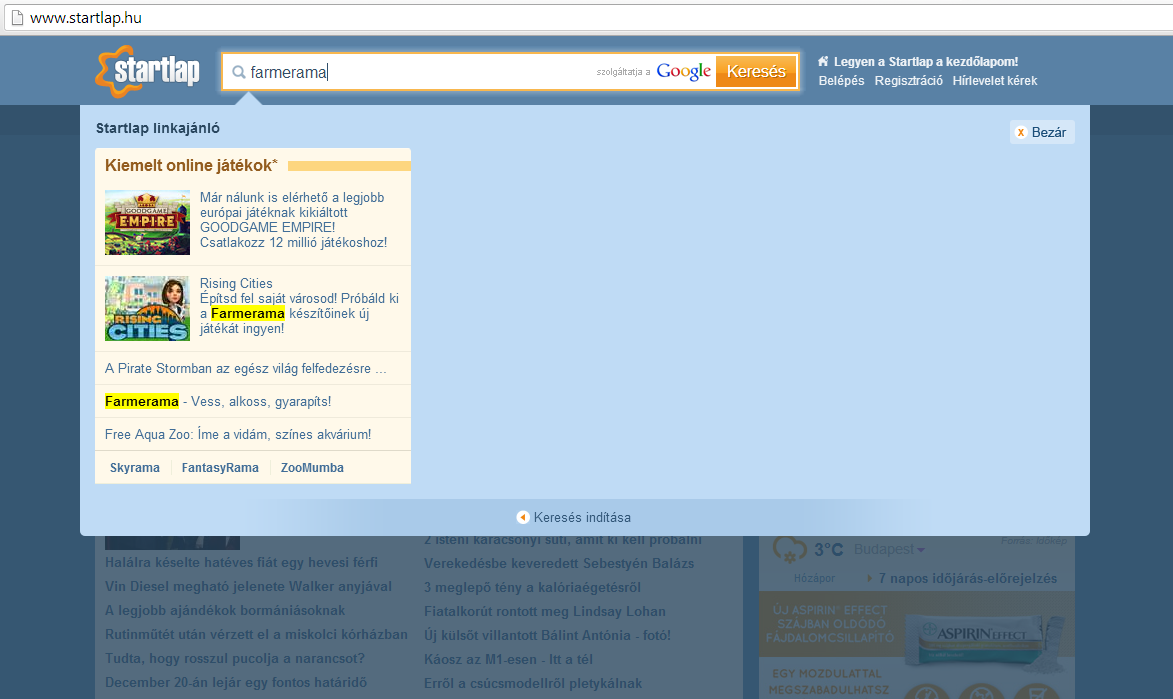 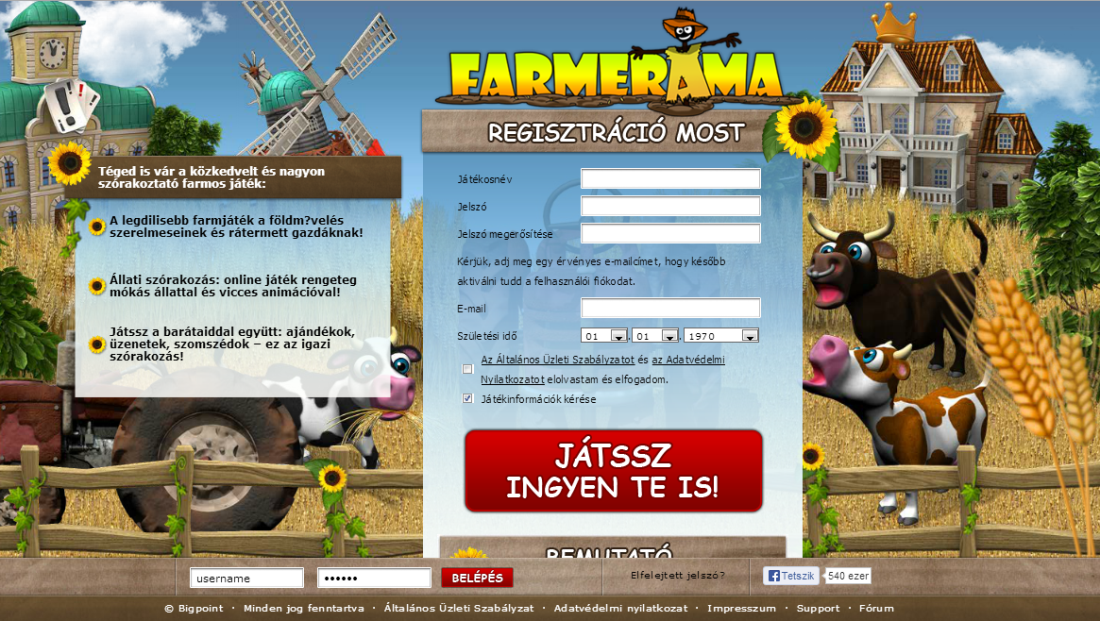 bid alapú - RTB, sales network, private marketplace
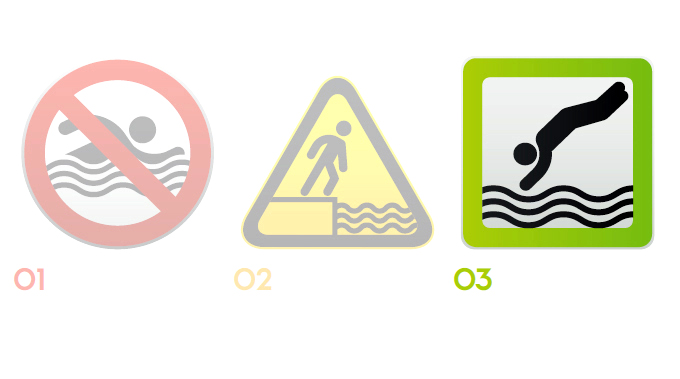 Ismerkednek az
RTB világával
All in
Nincsenek játékban
Azok az európai kiadók, akik jelenleg egyáltalán nem használnak RTB-t.
Azon kiadók, akik a hagyományos sales csatornáikon keresztül el nem adott inventory értékesítésére használnak RTB-t.
Azok a kiadók, akik számára az RTB többet jelent a non-prémium felületeik értékesítésére szolgáló eszköznél. Előszeretettel fedezik fel az automatizált csatornákban rejlő lehetőségeket.
Forrás: Az AdMonsters média oldali RTB kutatása, 2012. március
ADAPT termékek TERVEZETT bevezetése
ADAPT.CPC

2013.szeptember 23.
ADAPT.RTB (CPM):
Nyílt
PMP

2013. november 4.
ADAPT.AUDIENCE (CPM):

2013. március  31.
ITT TARTUNK MOST

2013. december  14.
ADAPT.CPC+CPA

ADAPT.CPM:
Retargeting
Csatornák

2013. február 10.
Delivery
Product
CPC display
CPC text
Performance
Objective
RON
RON
CPM display
CPM text
ADAPT local
ADAPT.channels

Programmatic Premium:
ADAPT.RichMedia new
Expandable leaderboard
ADAPT Big Display new
Billboard
Half Page
Video pre-roll / mid-roll new
RON
RON
RON
ROC

RON / ROC

RON
RON
RON
Branding
Objective
CPM Demographics
CPM Interests
All packages are  in combination with an impression only
Targeting 
Technology
RTB
PrivateMarketPlace
RTB
És a közelmúlt nagy újoncai
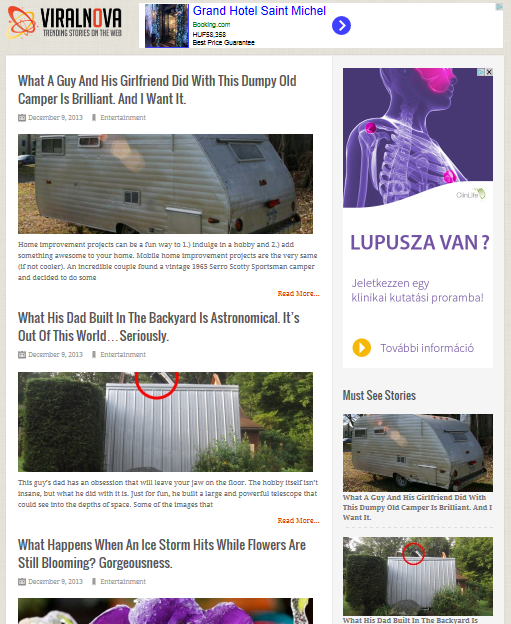 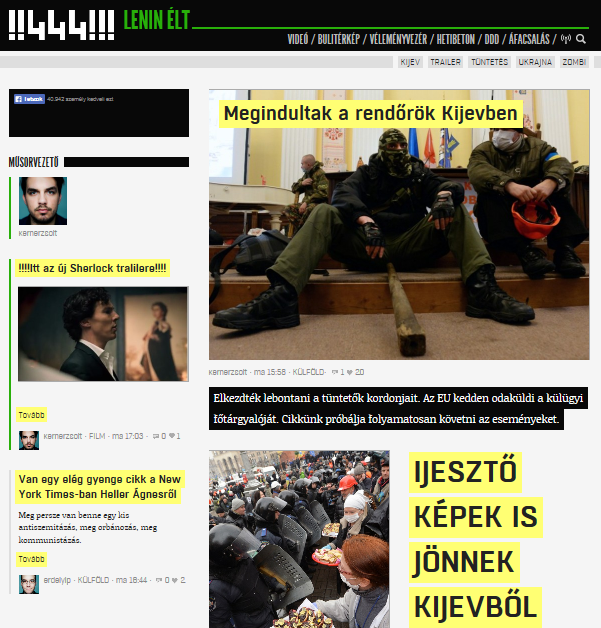 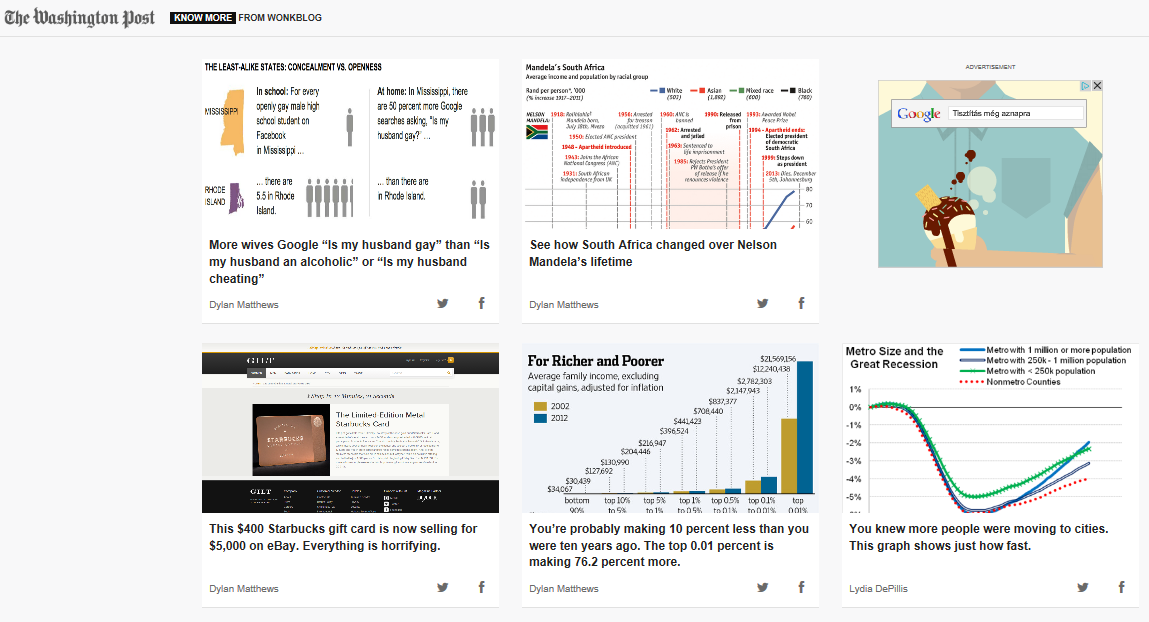 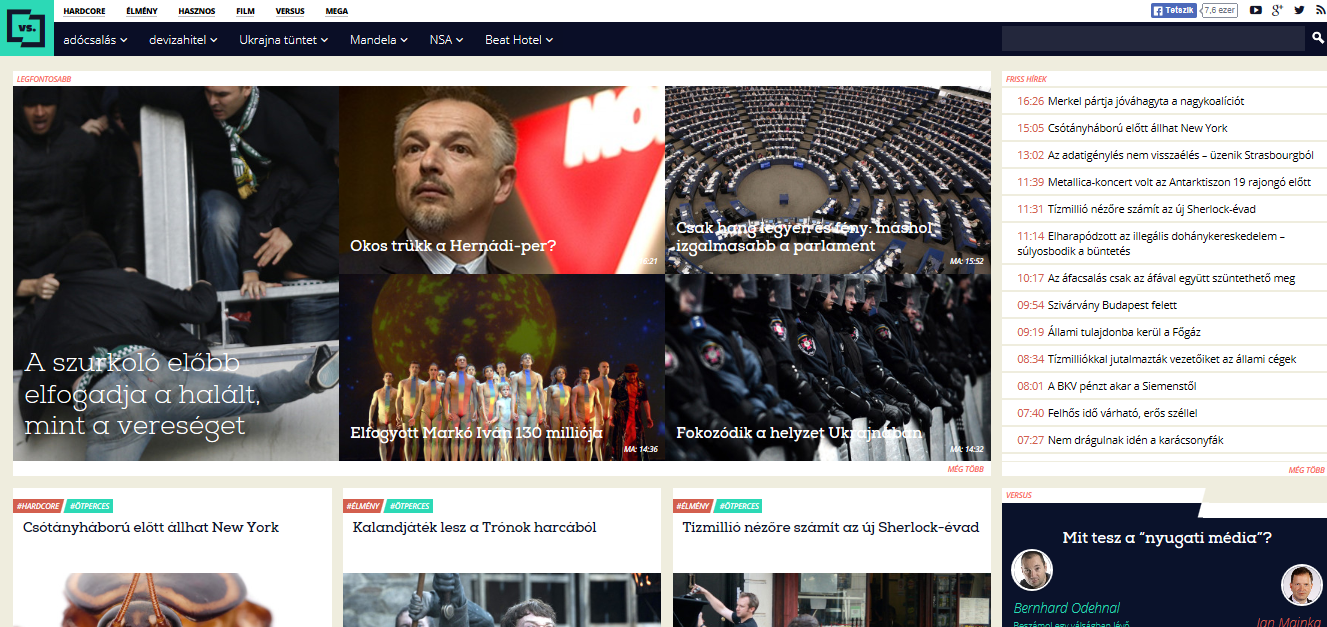 Összefoglalás
Töredezett piac
Globális szereplők veszélyt jelentenek a kis piacok helyi szereplőire
„egylábas modell”
Technológiai előny
Tömegtermelés határköltsége 0
Diverzifikáció
Fókusz a lokalitásból adódó komparatív előnyökön (pl. tartalom)
Ellenállni az uniformizálódásnak
Szolgáltatás, kiszolgálás
Hivatkozások, olvasnivaló
Jeff Jarvis, Gutenberg The Geek – Kindle Single 2012
http://www.digitaltonto.com/2012/what-is-a-business-model/
http://www.freestyle-marketing.co.uk/print-and-production/history-of-print-advertising.html
http://www.youtube.com/watch?v=lsjc2uDi1OI
http://email.about.com/cs/emailhistory/a/first_email.htm
http://email.about.com/gi/o.htm?zi=1/XJ&zTi=1&sdn=email&cdn=compute&tm=83&f=00&tt=12&bt=2&bts=9&zu=http%3A//www.templetons.com/brad/spamreact.html
http://info.cern.ch/hypertext/WWW/TheProject.html
http://p.barker.dj/banner
http://www.techdirt.com/articles/20130613/02025423448/company-claims-patent-pop-up-ads-sues-porn-travel-companies.shtml#comments
http://444.hu/2013/12/05/ha-ezt-elolvasod-soha-tobbe-nem-gondolsz-ugy-az-internetre-mint-korabban-igerem/
http://www.vindicia.com/sites/default/files/VN_BPG_OnlineBusinessModels_F.pdf
http://smallbusiness.chron.com/craigslist-money-27287.html
http://www.digitaltonto.com/2012/business-models-and-the-singularity/
http://www.businessinsider.com/the-future-of-digital-2013-2013-11?op=1
http://readwrite.com/2013/10/30/facebook-mobile-revenue#awesm=~opUEQM6j6xkAdg
http://www.theguardian.com/technology/2013/nov/11/apple-maps-google-iphone-users
Köszönöm a figyelmet!
Steff József
Kereskedelmi igazgató
Sanoma Media Budapest Zrt.
jozsef.steff@sanomamedia.hu